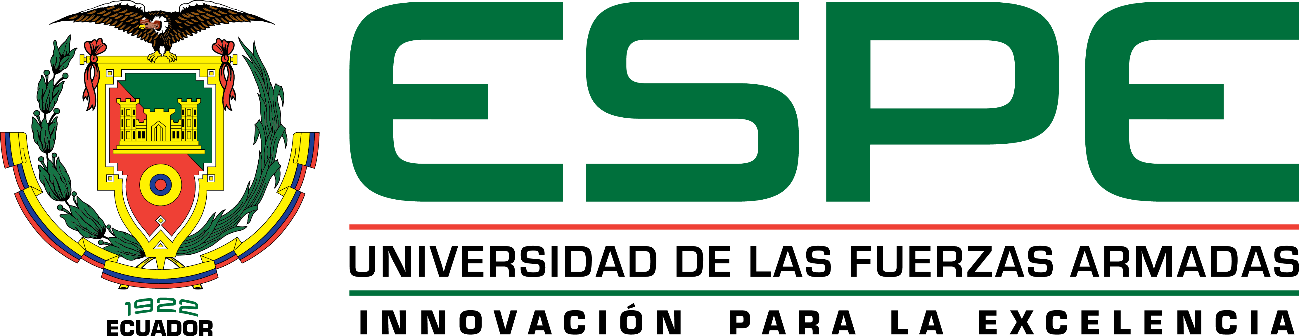 TRABAJO DE TITULACIÓN, PREVIO A LA OBTENCIÓN DEL TÍTULO DE INGENIERO EN MECATRÓNICA
“DISEÑO Y CONSTRUCCIÓN DE IMPLANTE SENSORIAL PARA PERCEPCIÓN DE OBJETOS Y ORIENTACIÓN PARA LA EMPRESA FABCAD SA - HANDEYES”
AUTOR: 
 CARVAJAL BARZALLO CRISTIAN ARMANDO
DIRECTOR: 
                    ING. ESCOBAR CARVAJAL, LUIS  FERNANDO
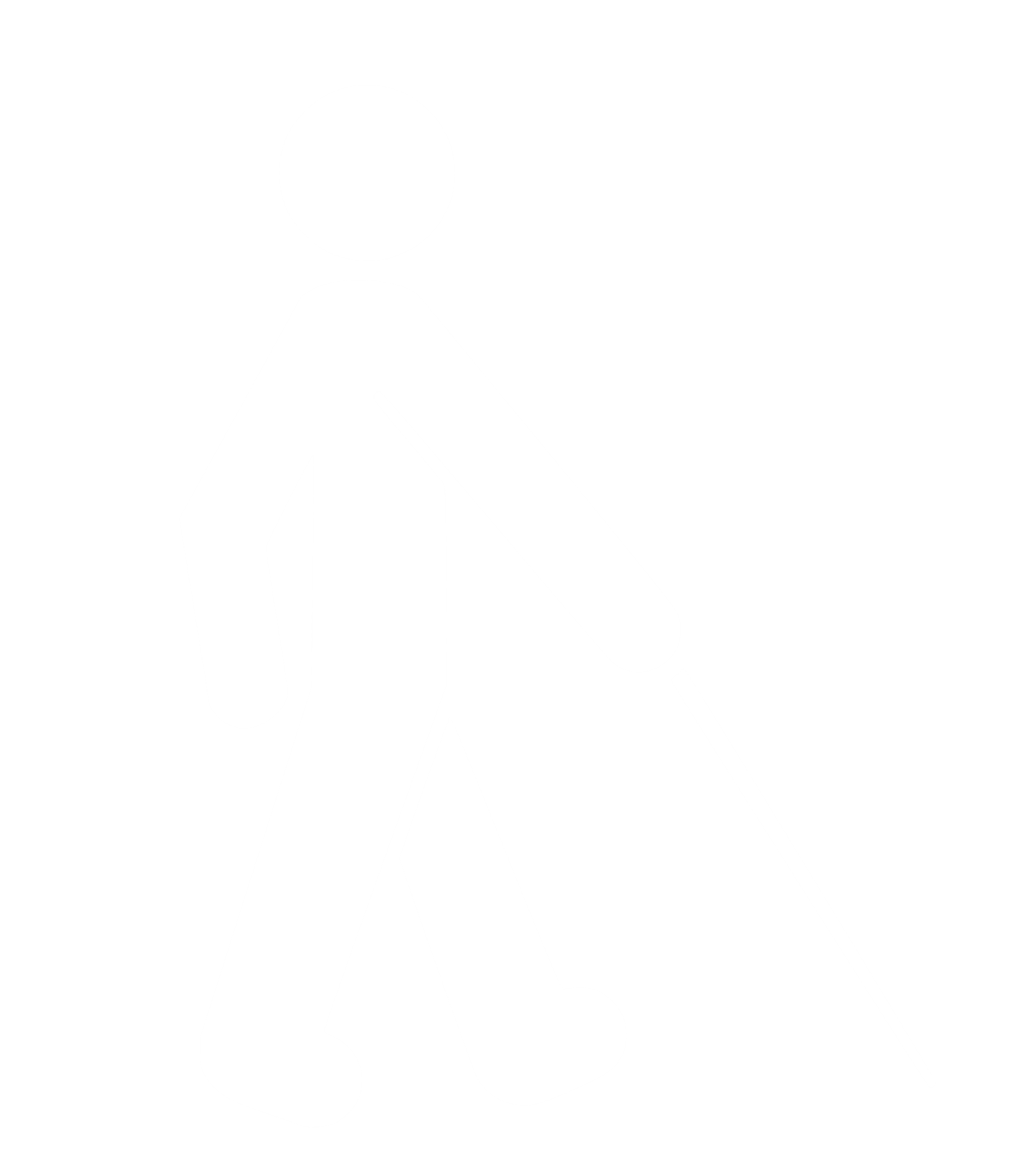 Contenido.
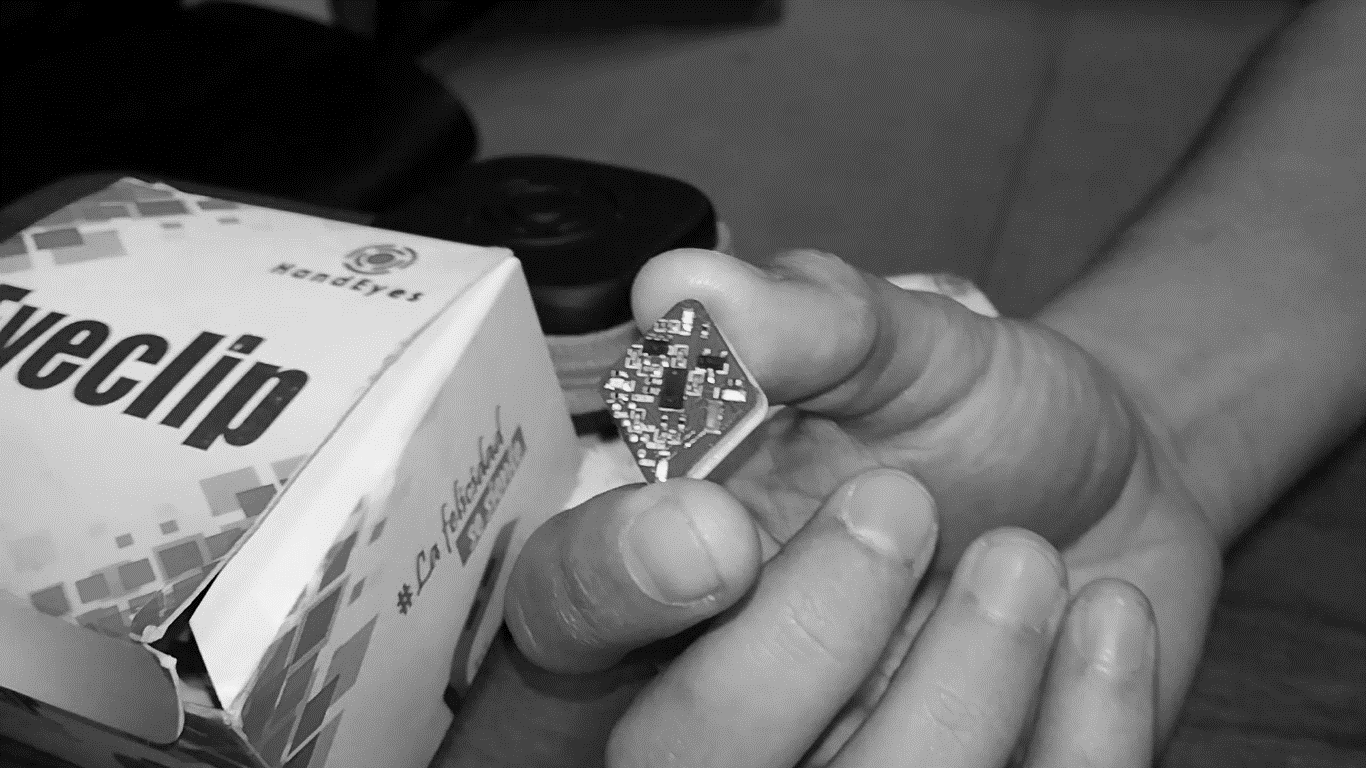 Introducción
Estadísticas
Antecedentes
Tecnologías recientes e investigaciones a fin.
Objetivos
Diseño e Implementación
Pruebas
Resultados
Conclusiones y Recomendaciones
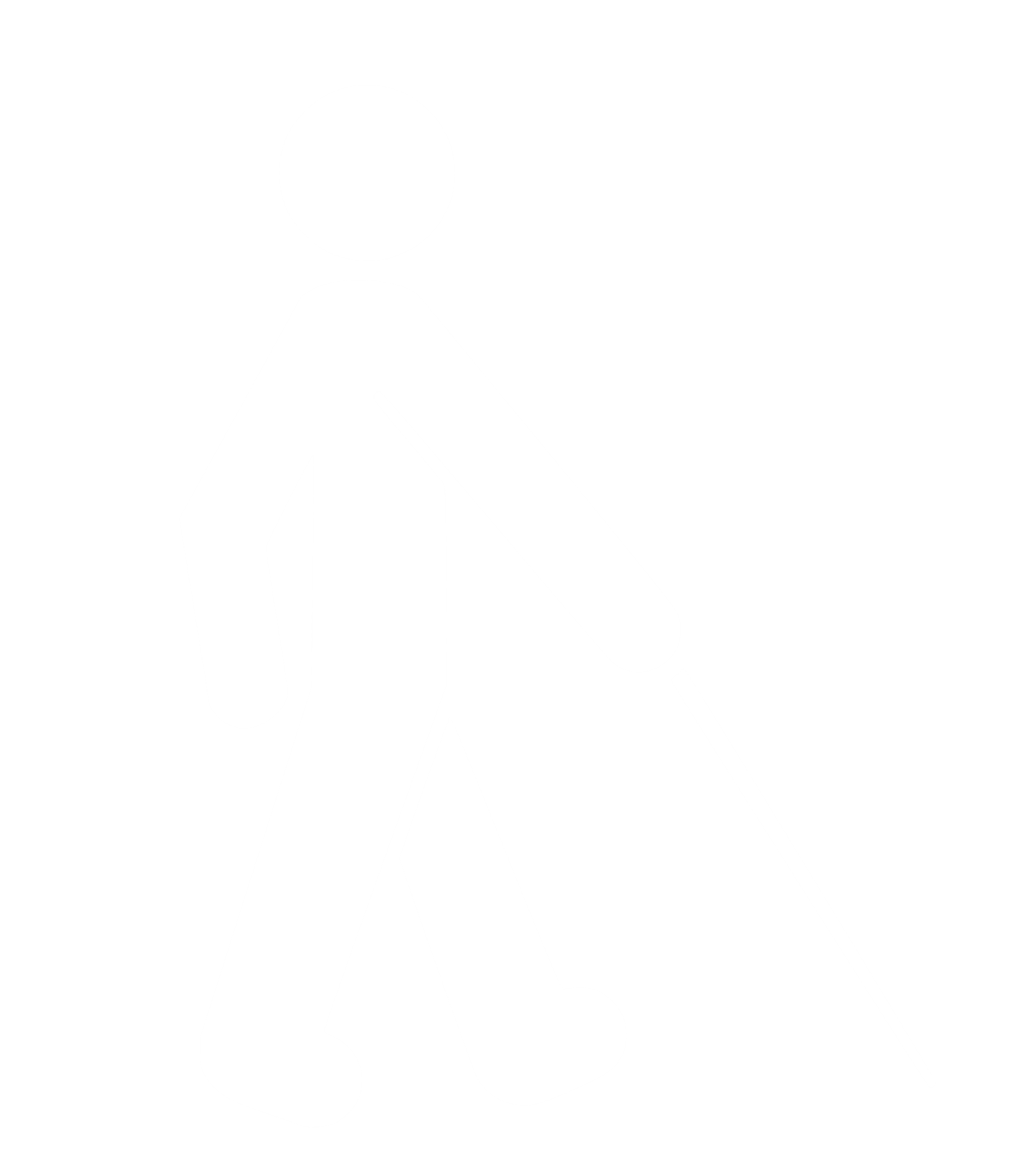 Introducción.
Desarrollo de tecnología para personas con discapacidad visual.
     Proyectos de alto impacto social.
     Sociedad más inclusiva.
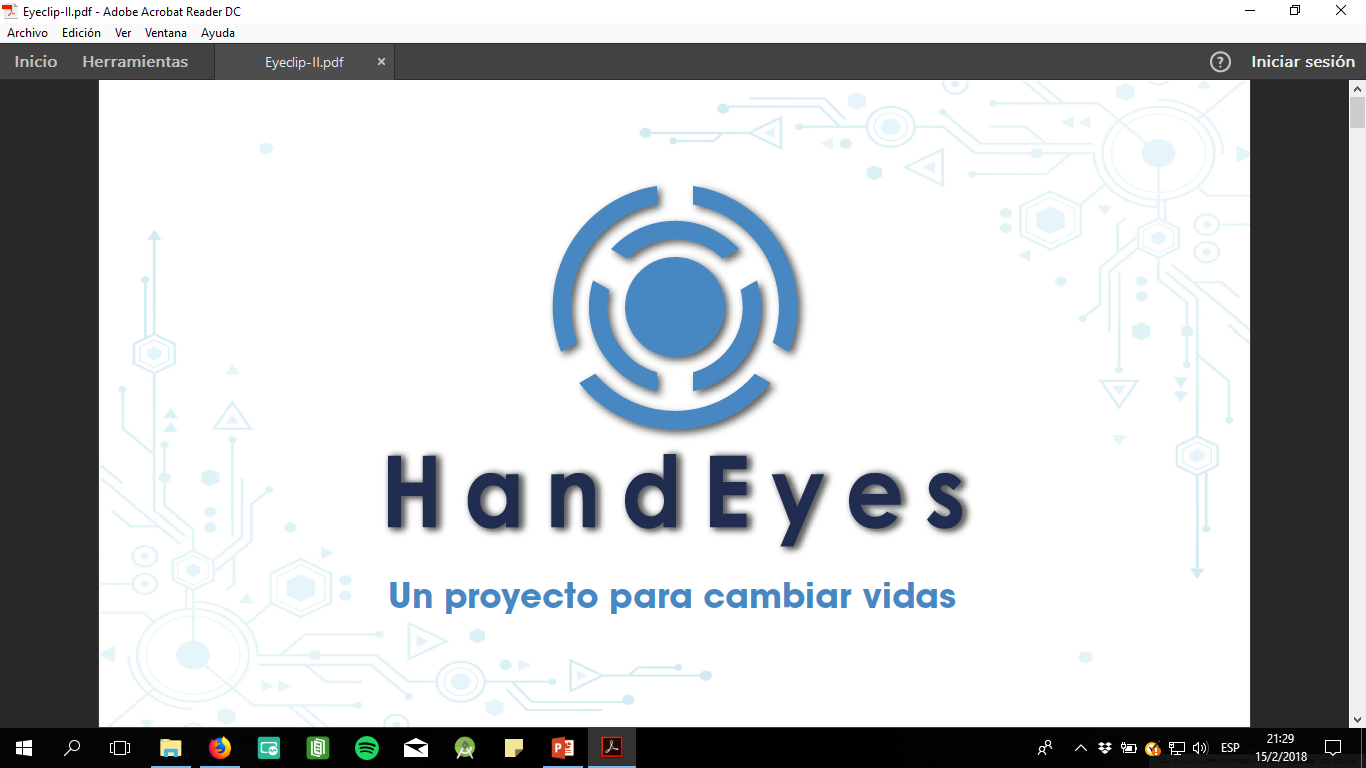 [Speaker Notes: HandEyes es una organización que busca crear una sociedad más equitativa e inclusiva a través de la generación de tecnología para grupos más vulnerables y personas con condiciones especiales.]
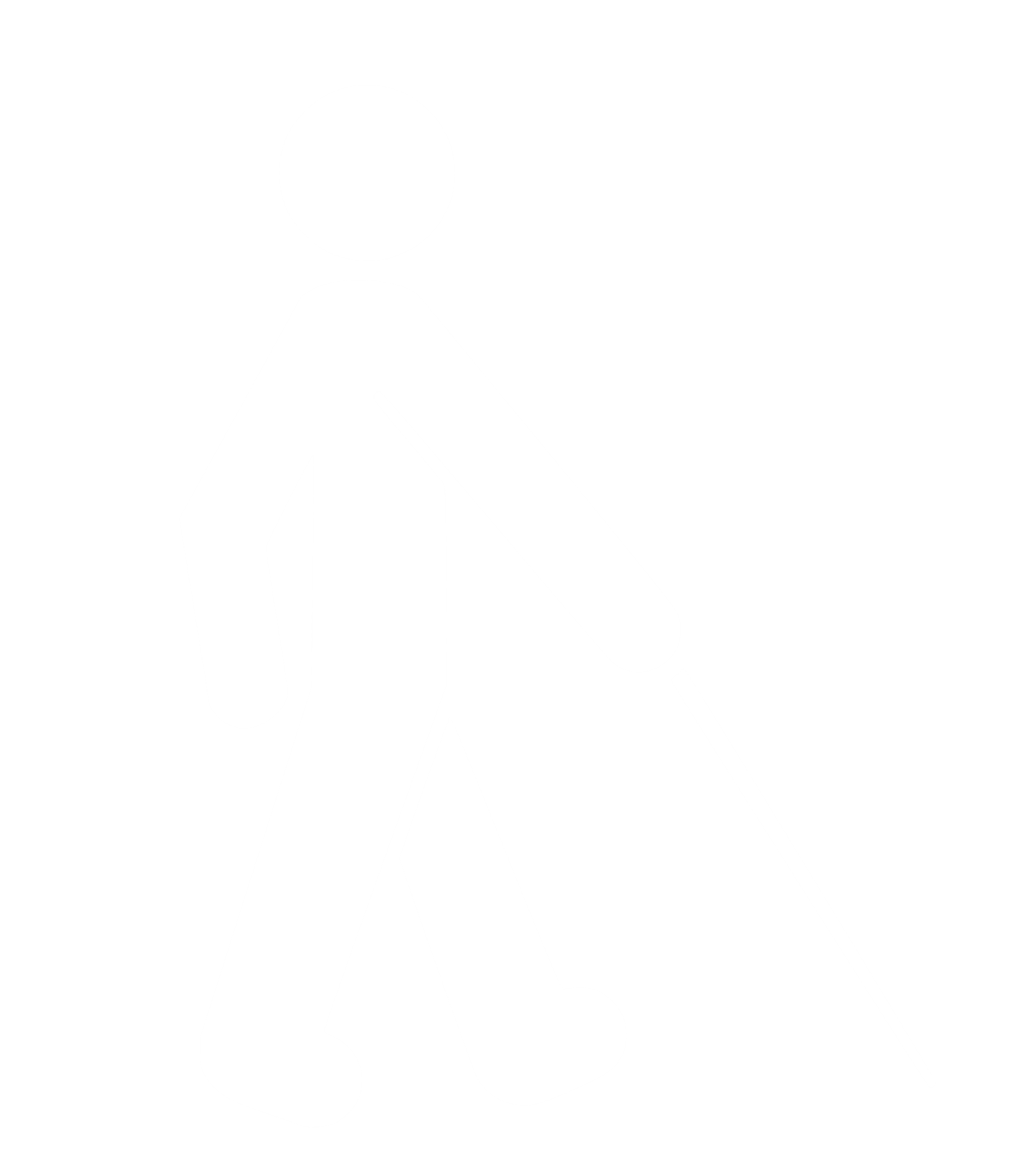 Estadísticas.
1300 millones tienen algún tipo de discapacidad visual.
     217 millones tienen una deficiencia visual moderada a grave.
     36 millones son ciegas.
     53000 personas registradas en el CONADIS.
     Cada 7 segundos una persona con discapacidad visual sufre un accidente.
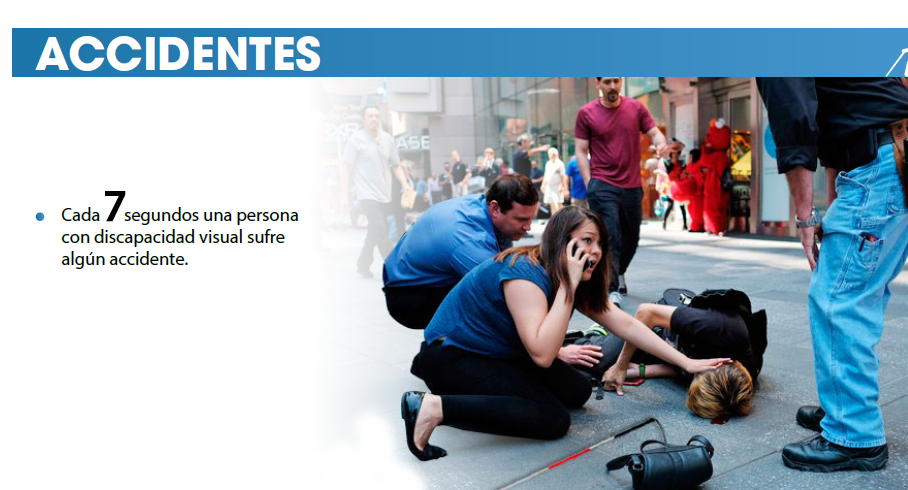 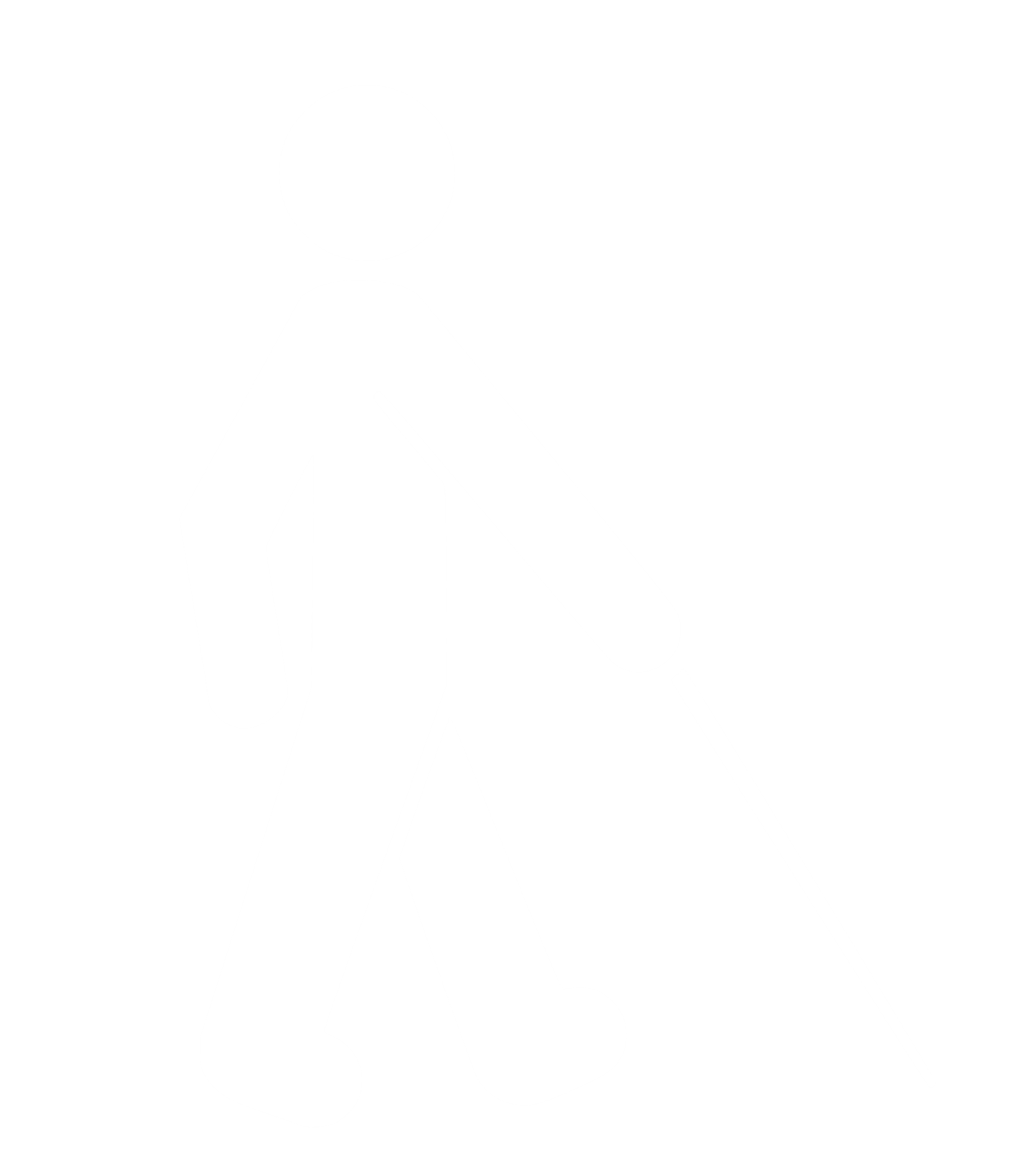 Antecedentes.
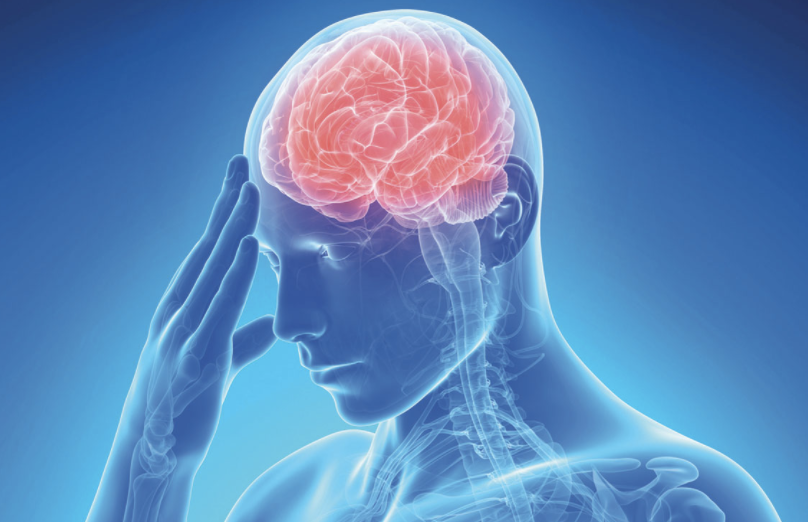 Movilidad, diferentes procesos: perceptivos, motores, asociativos.
     80% de información para maduración neuropsicológica es visual.
[Speaker Notes: La movilidad es una habilidad que requiere el funcionamiento de  diferentes procesos, perceptivos, motores, asociativos, etc.; y por lo tanto de gran complejidad y de difícil estudio (Ochaita & Huertas, 1988). Para las personas con discapacidad visual este proceso se vuelve mayormente complicado debido a que deben reemplazar con sus otros sentidos estas funciones que no representan mayor esfuerzo para una persona sin esta condición.]
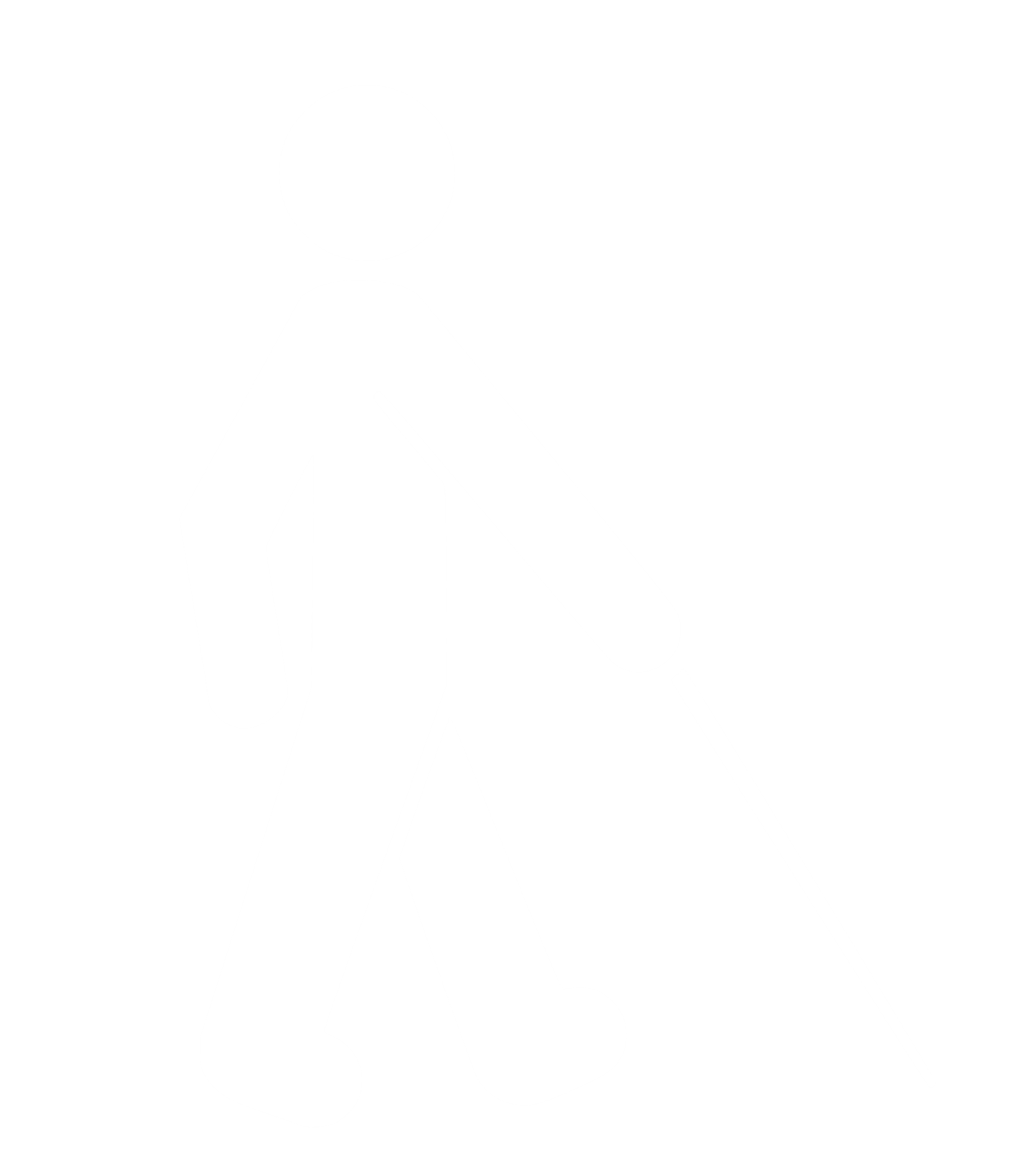 Neil Harbisson
Unión entre cibernética y organismo.
     Implante por más de 15 años.
     Acromatopsia.
[Speaker Notes: Hablar del termino ciborg, y la adaptación del cerebro a nuevas señales. el caso de Neil Harbisson,  qué es la acromatopsia??,]
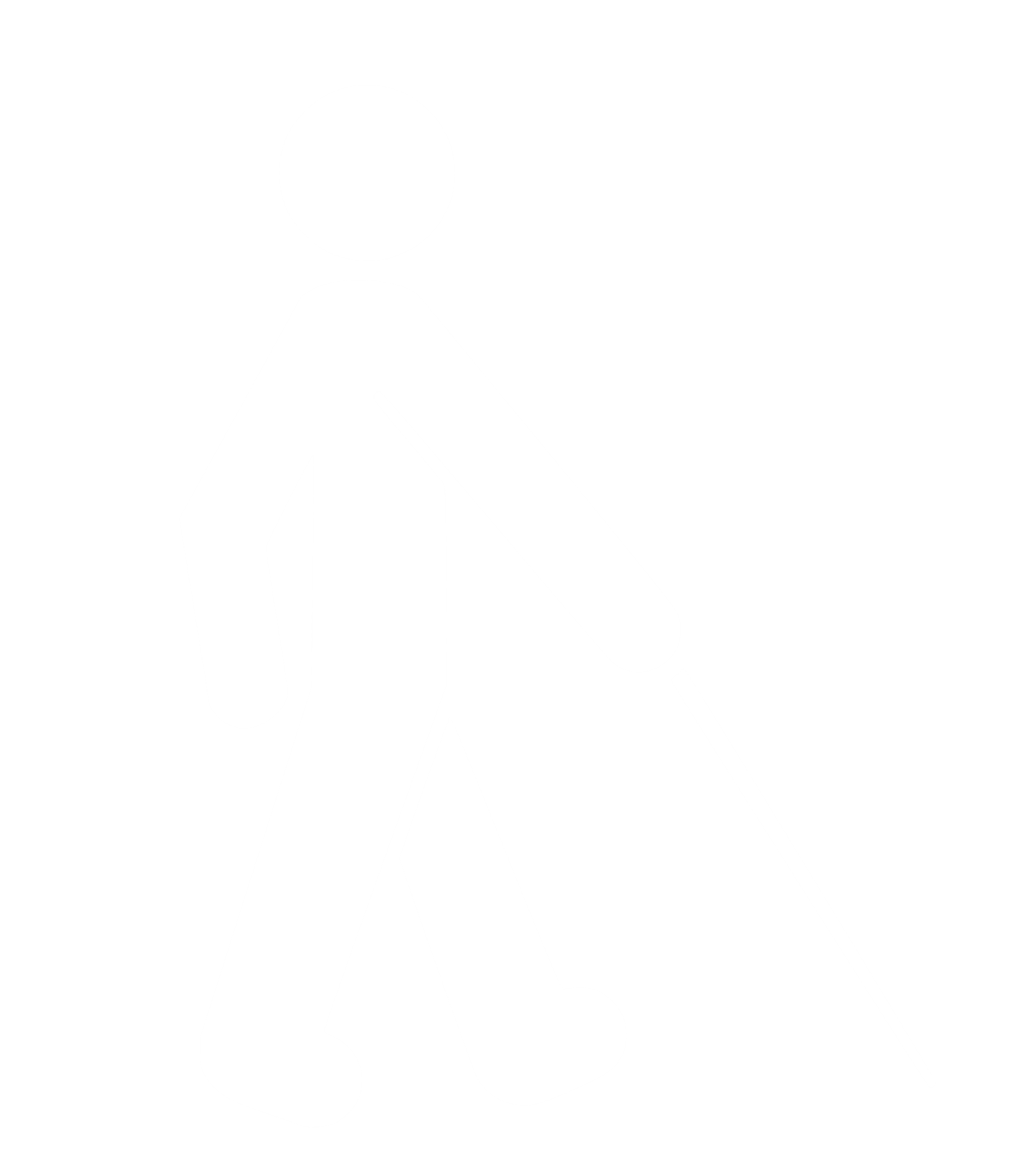 Canales sensoriales compensatorios.
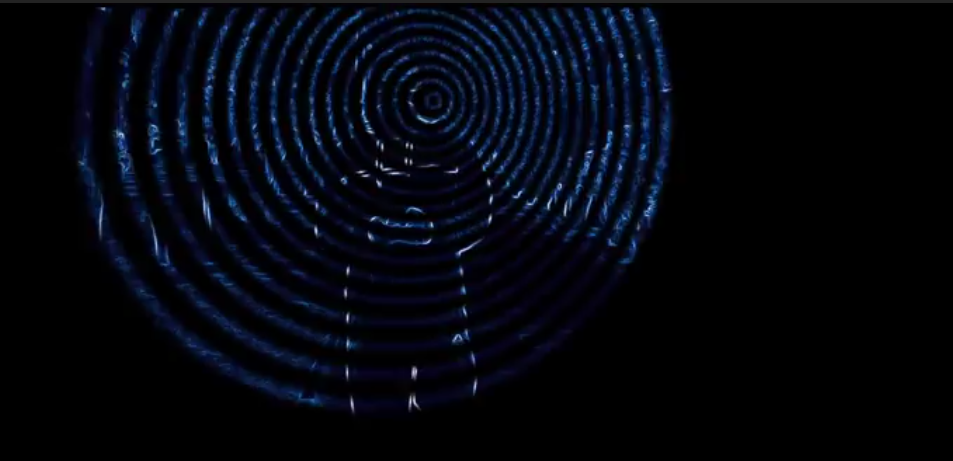 Mapeo mental de los espacios.
     Mejorar la movilidad.
     Nivel perceptivo de  adquisición (háptico).
     Ecolocalización.
[Speaker Notes: Este trabajo se basa en el supuesto de que el suministro de información espacial adecuada a través de canales sensoriales compensatorios, como alternativa al canal visual (deteriorado o inexistente), puede contribuir al mapeo mental de los espacios y, en consecuencia, a una mejor movilidad de las personas con discapacidad visual.
En el nivel perceptivo, la deficiencia en el canal visual debe compensarse con la información receptada a través de canales alternativos. El tacto y la audición se convierten en poderosos proveedores de información sobre entornos conocidos y desconocidos.]
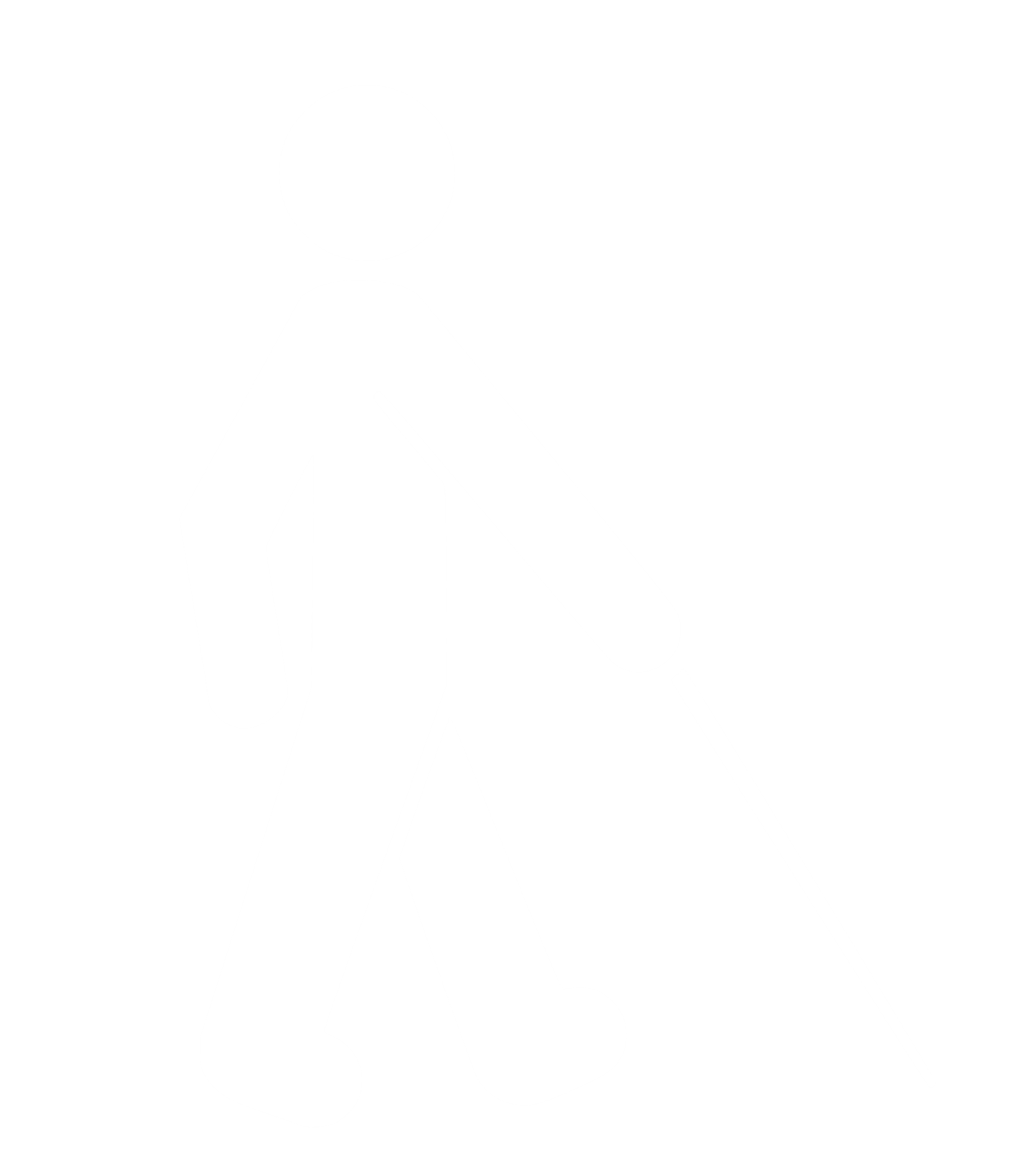 EYEBORG
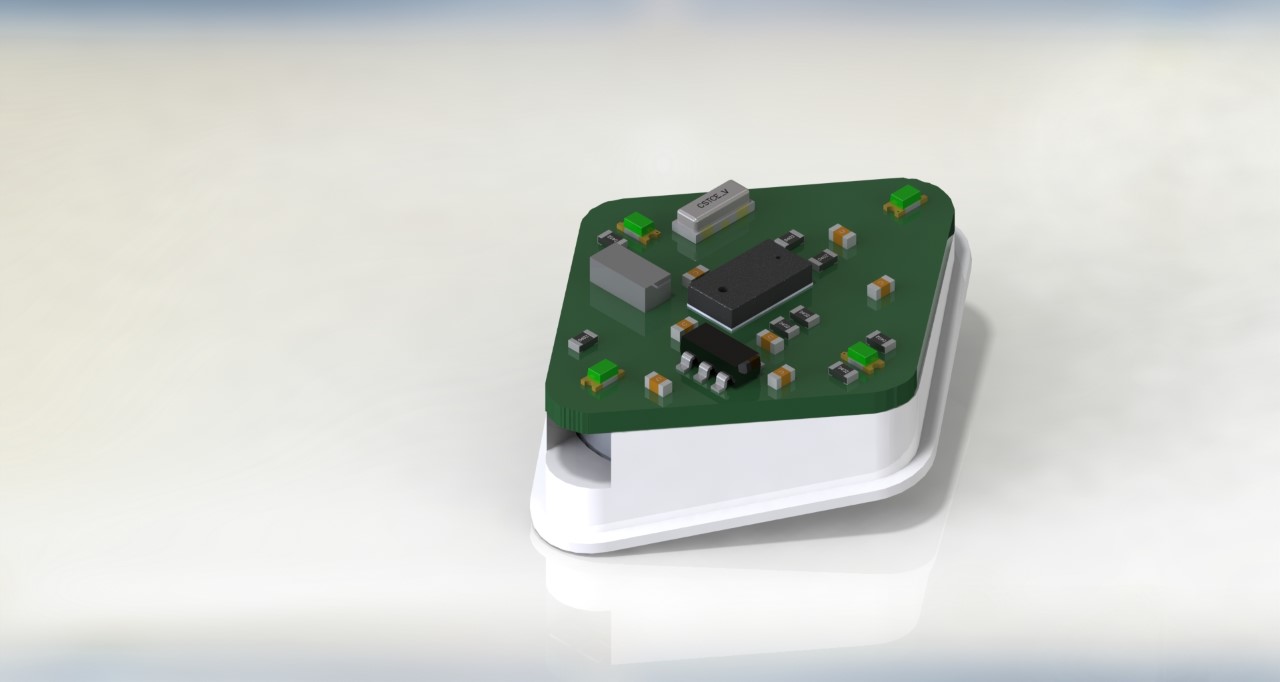 [Speaker Notes: Prototipo de implante sensorial extiende los sentidos de las personas con discapacidad visual y
facilita su movilidad de manera más confiable y segura. Ciborgización.]
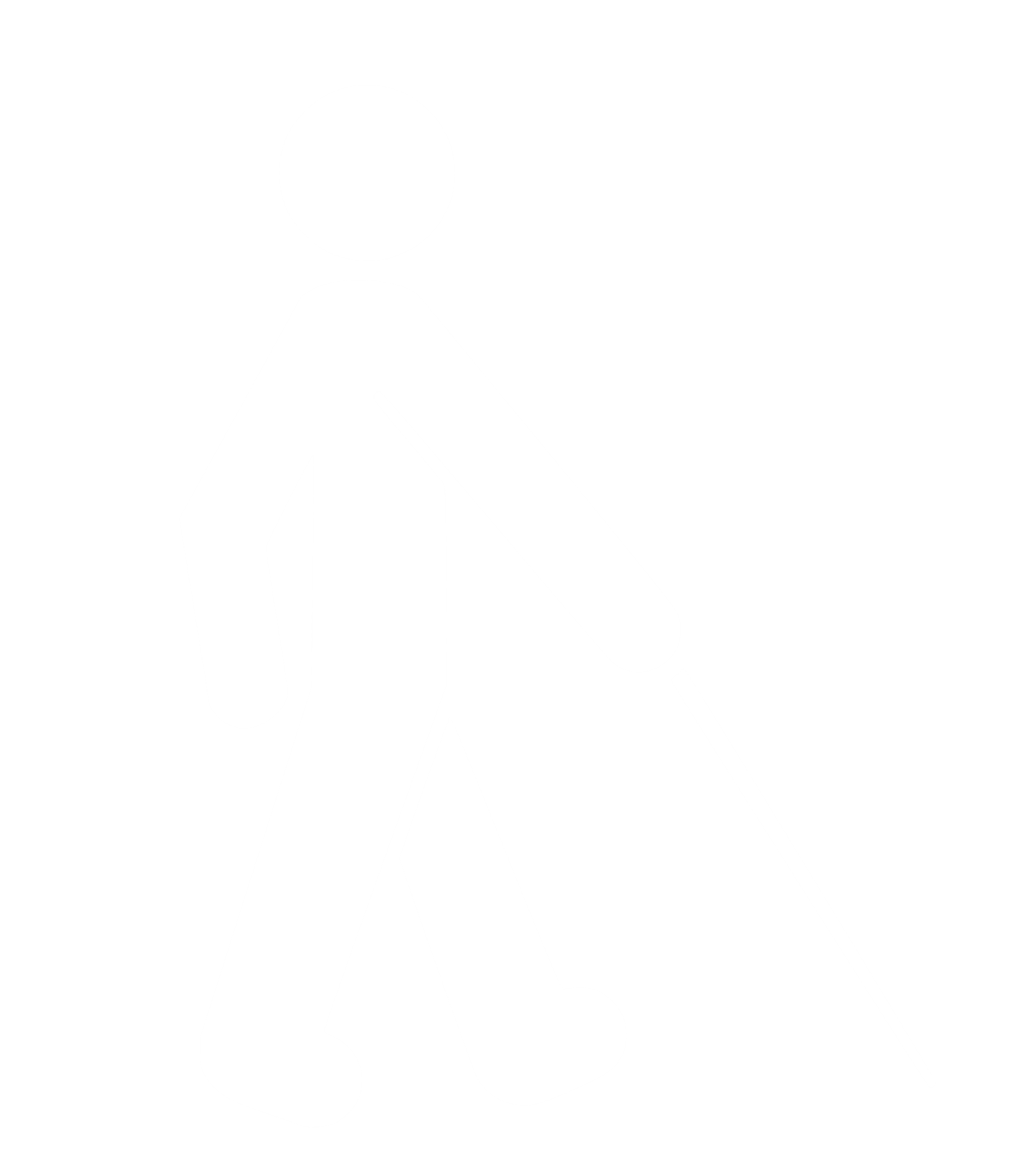 ¿Por qué ahora?.
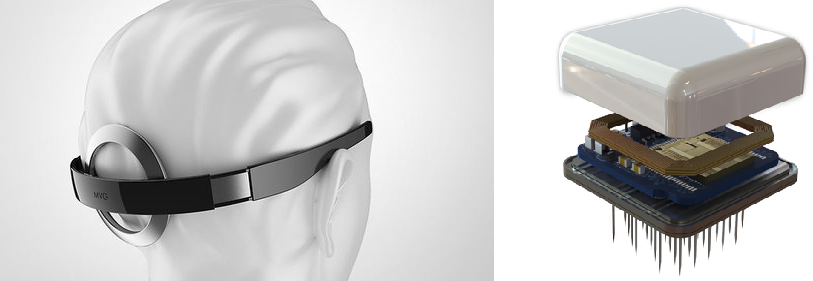 BionicEye, consiste de una cámara y de un chip implantado en el ojo.
20 millones
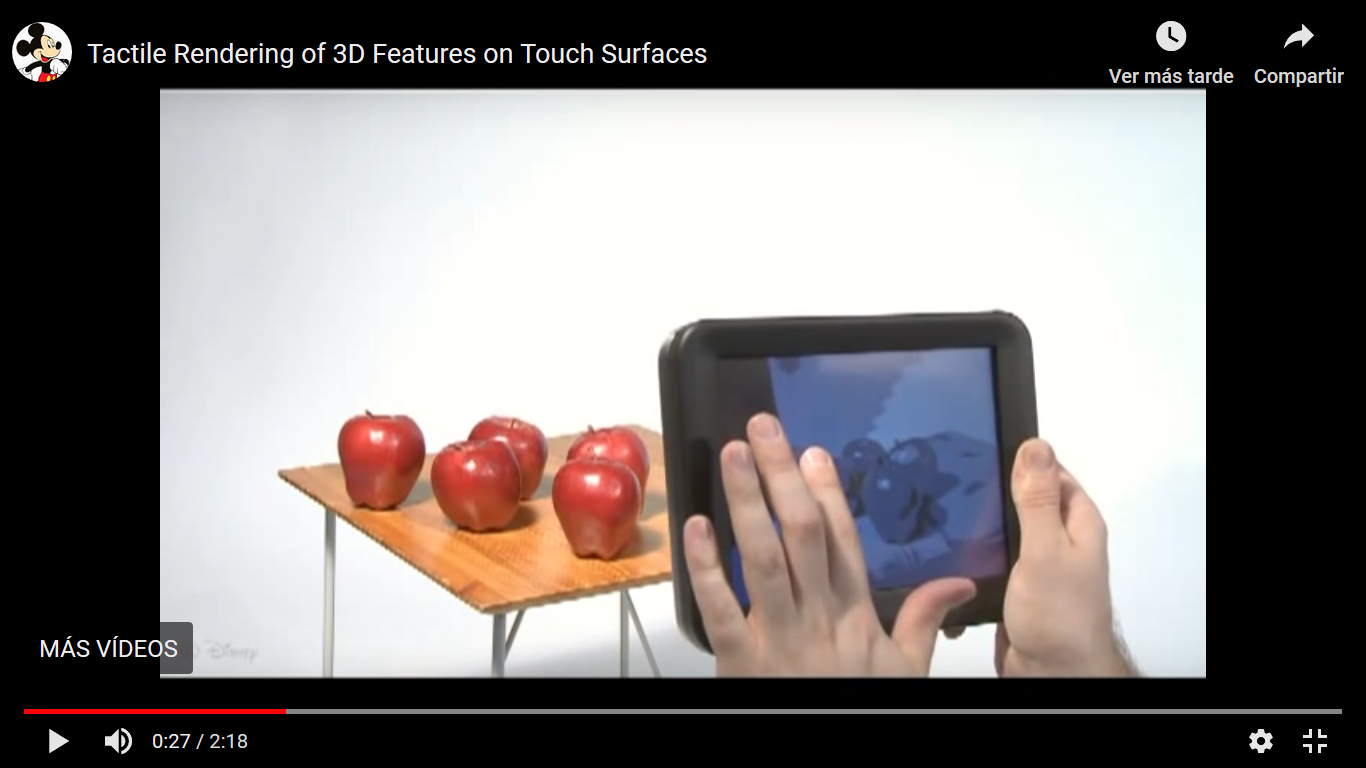 Disney Research, pantallas con electro vibración para retroalimentación espacial.
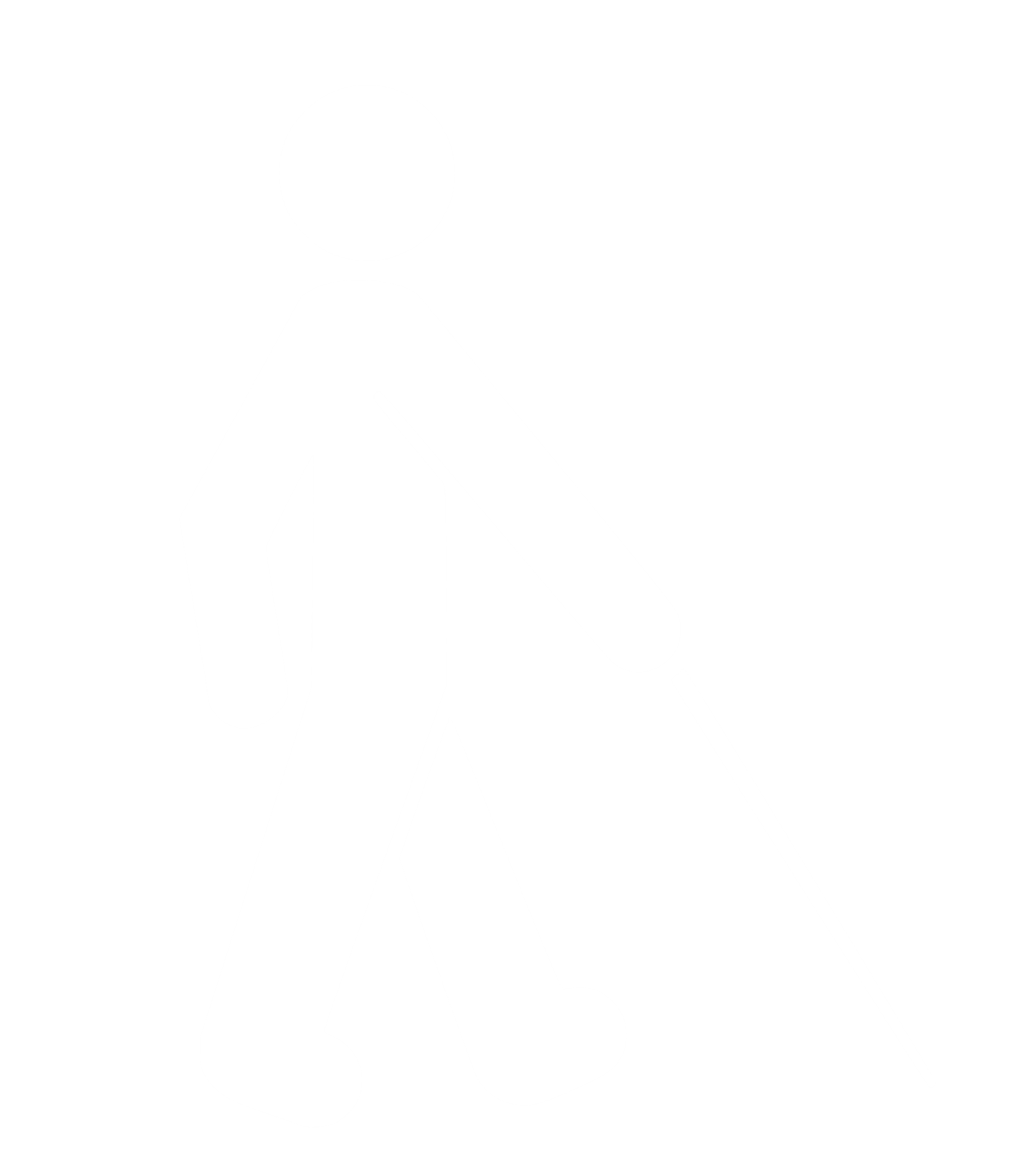 Objetivos.
[Speaker Notes: Diseñar y construir un implante sensorial que permita brindar una percepción de la distancia de objetos y mejorar la orientación para personas con discapacidad visual
Diseñar una prototipo ergonómico y resistente que brinde comodidad al usuario y permita el funcionamiento óptimo del dispositivo
Diseñar una placa de circuito impreso con las características .
Desarrollar un sistema de control confiable, que facilite el uso del dispositivo para los usuarios.
Desarrollar un dispositivo mecatrónico que sea validado por la empresa FABCAD SA – HANDEYES.]
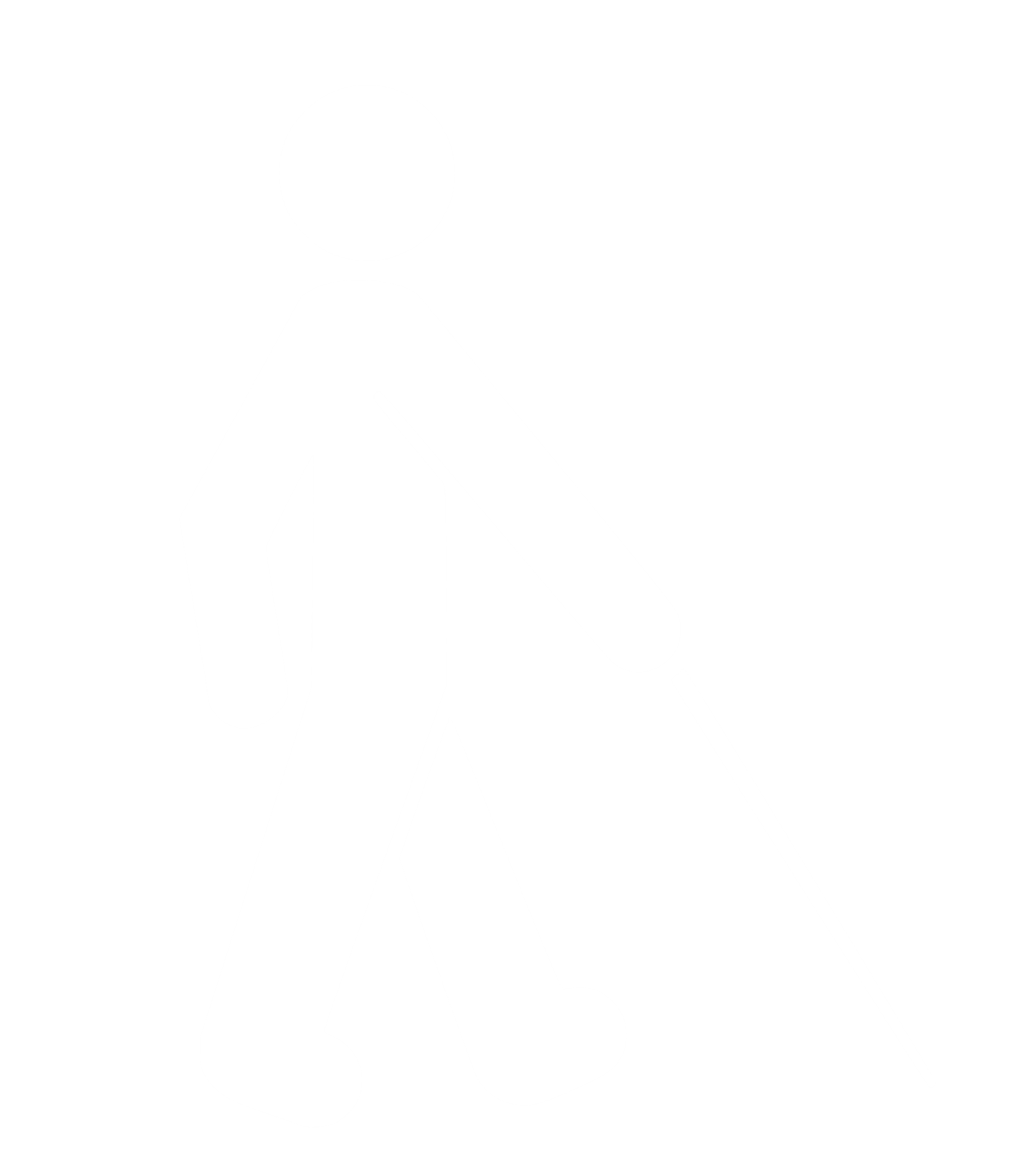 Diseño e implementación.
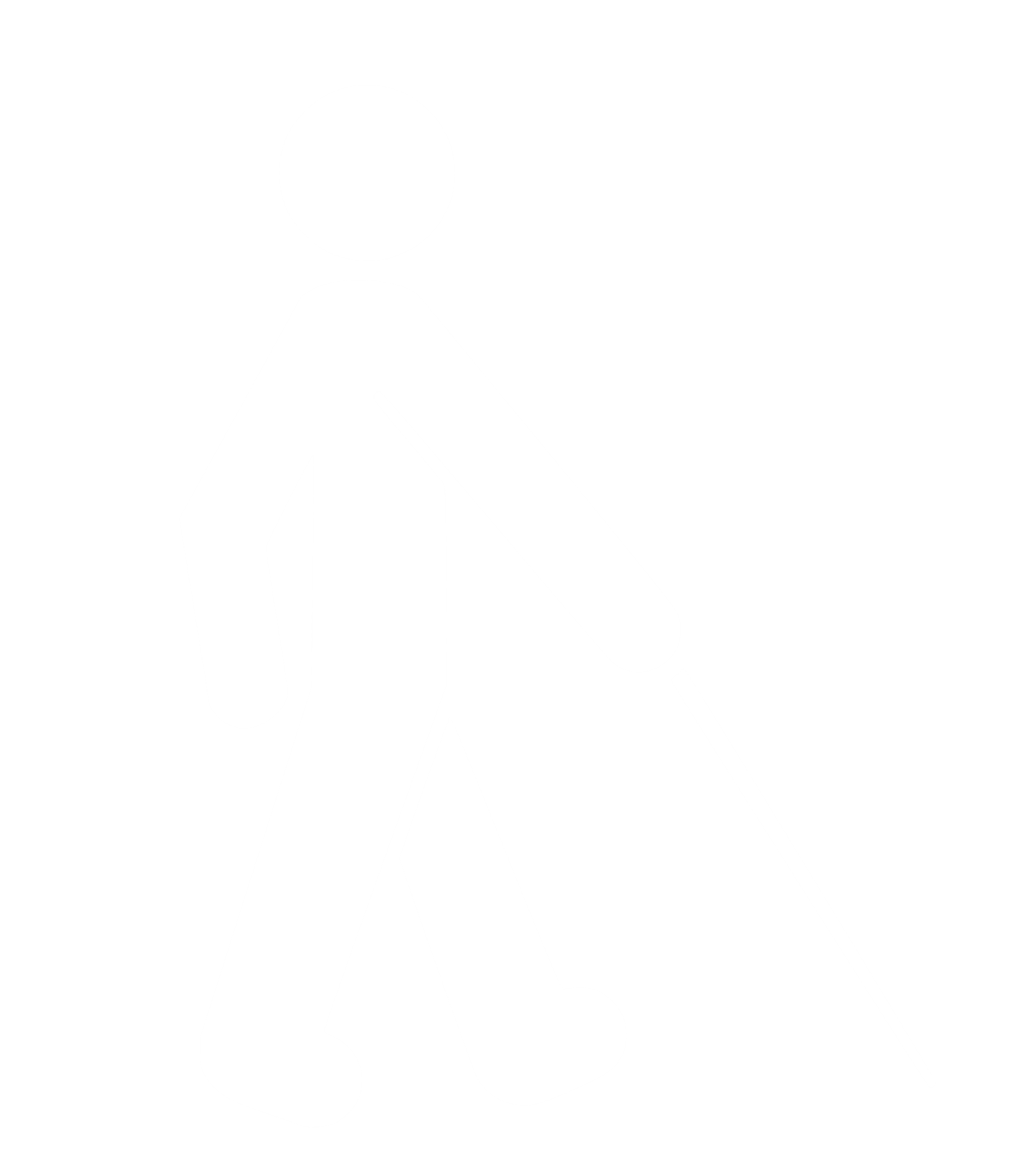 Diseño conceptual.
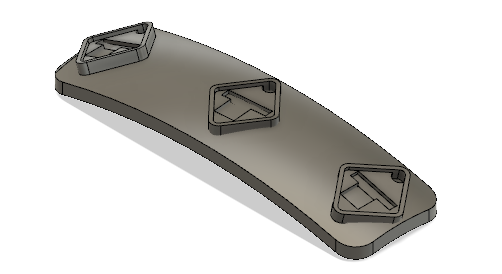 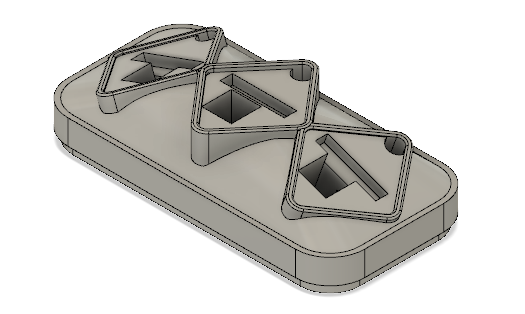 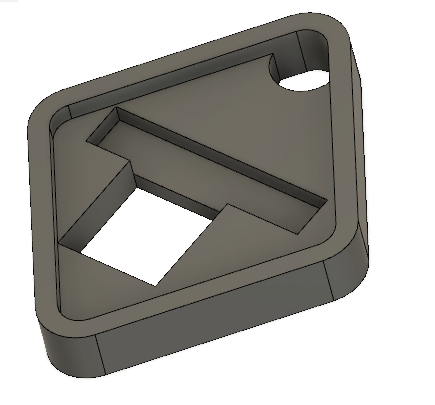 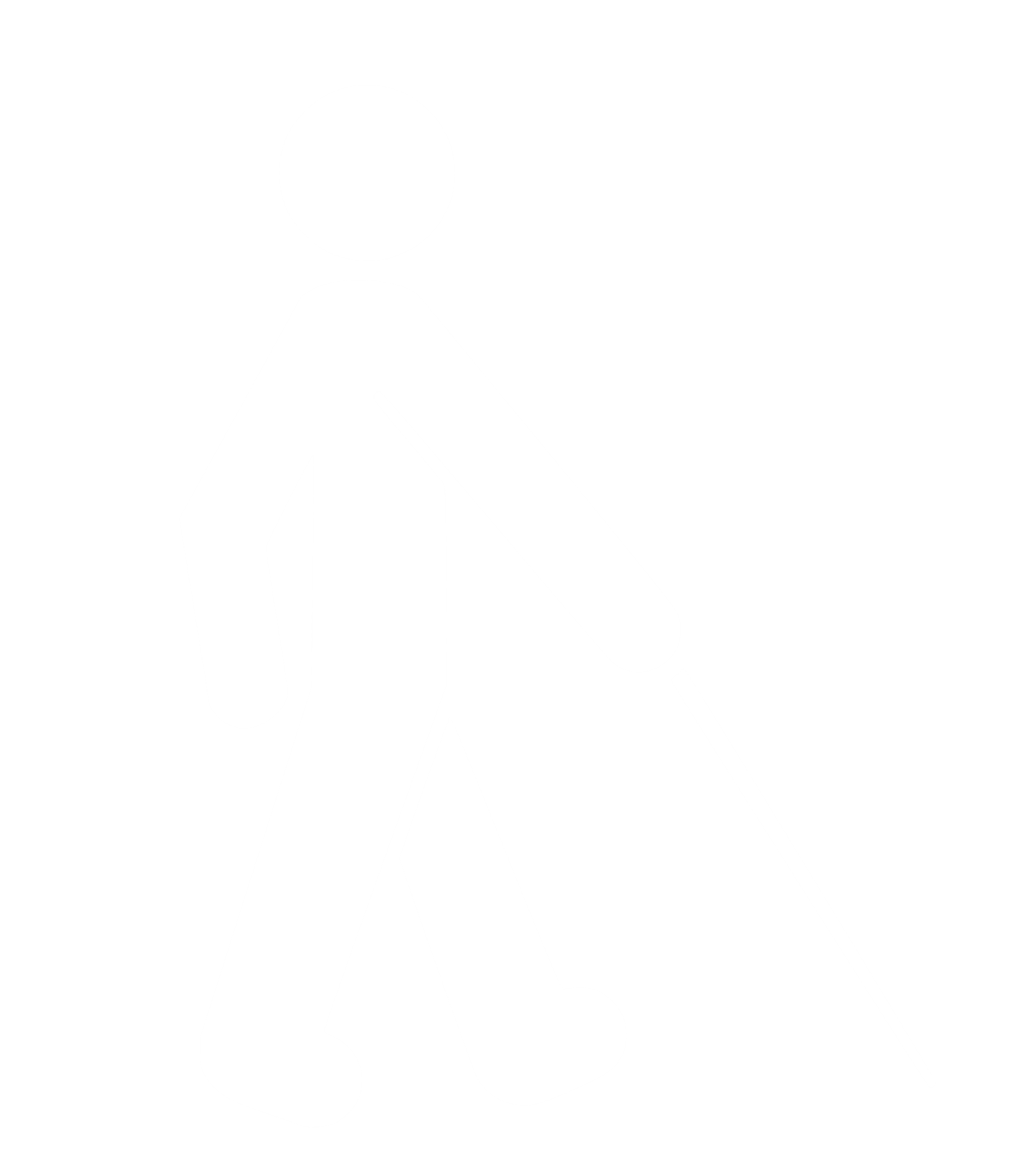 Diseño e implementación.
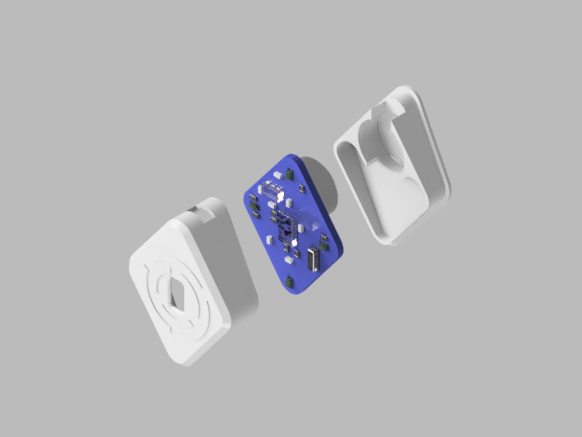 Carcasa
Placa Electrónica
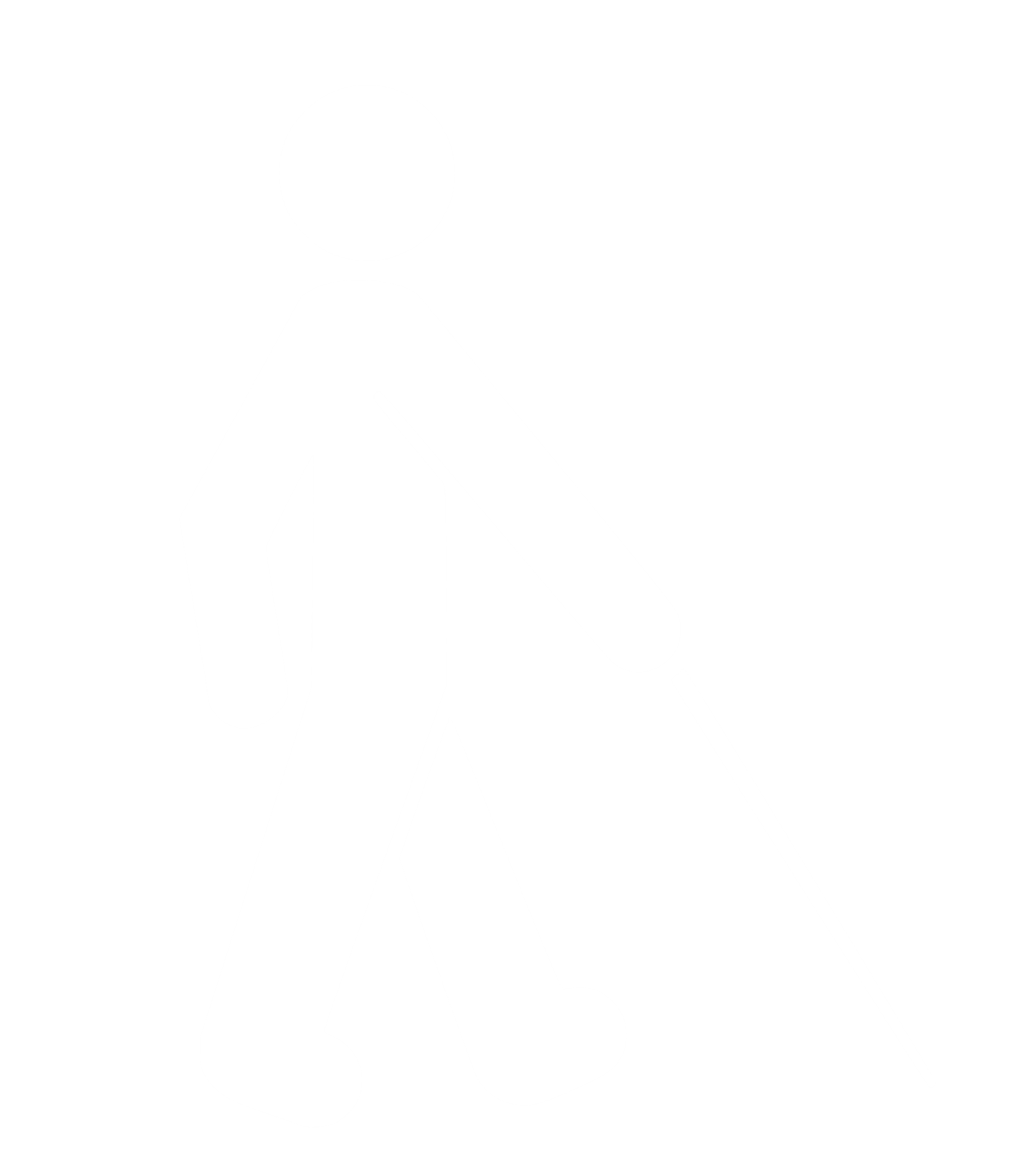 Diseño electrónico.
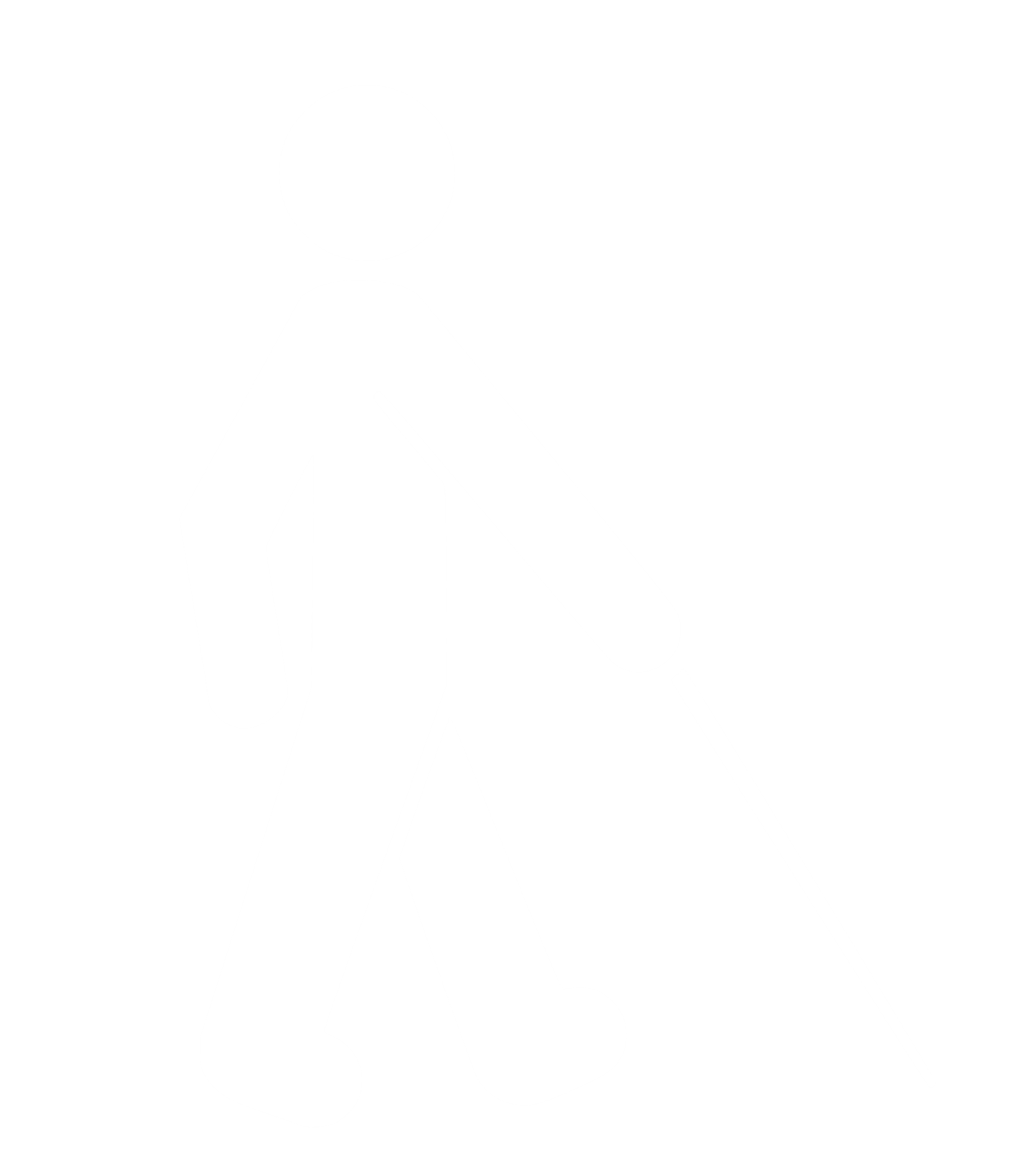 Selección de sensor.
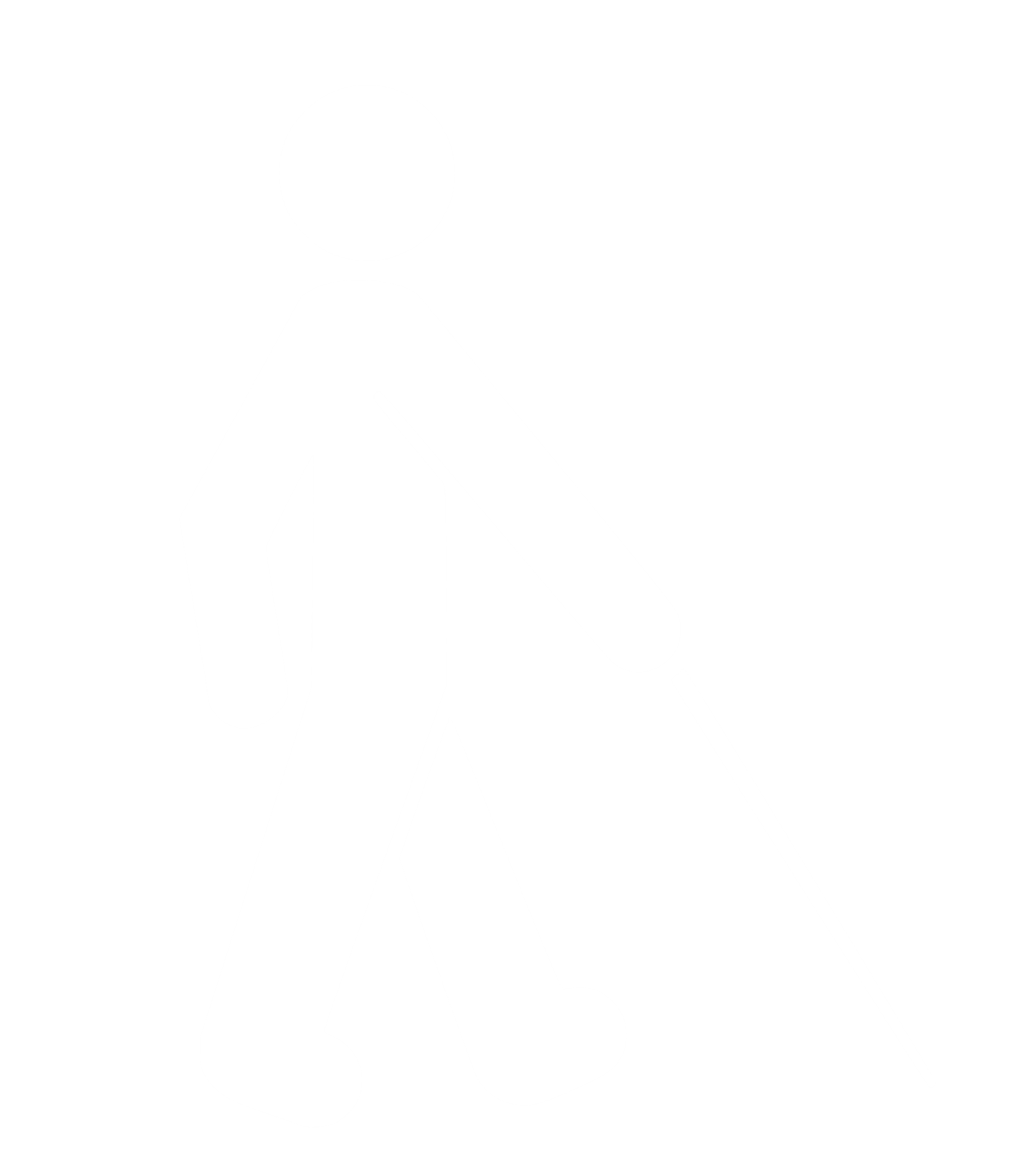 Selección de actuador.
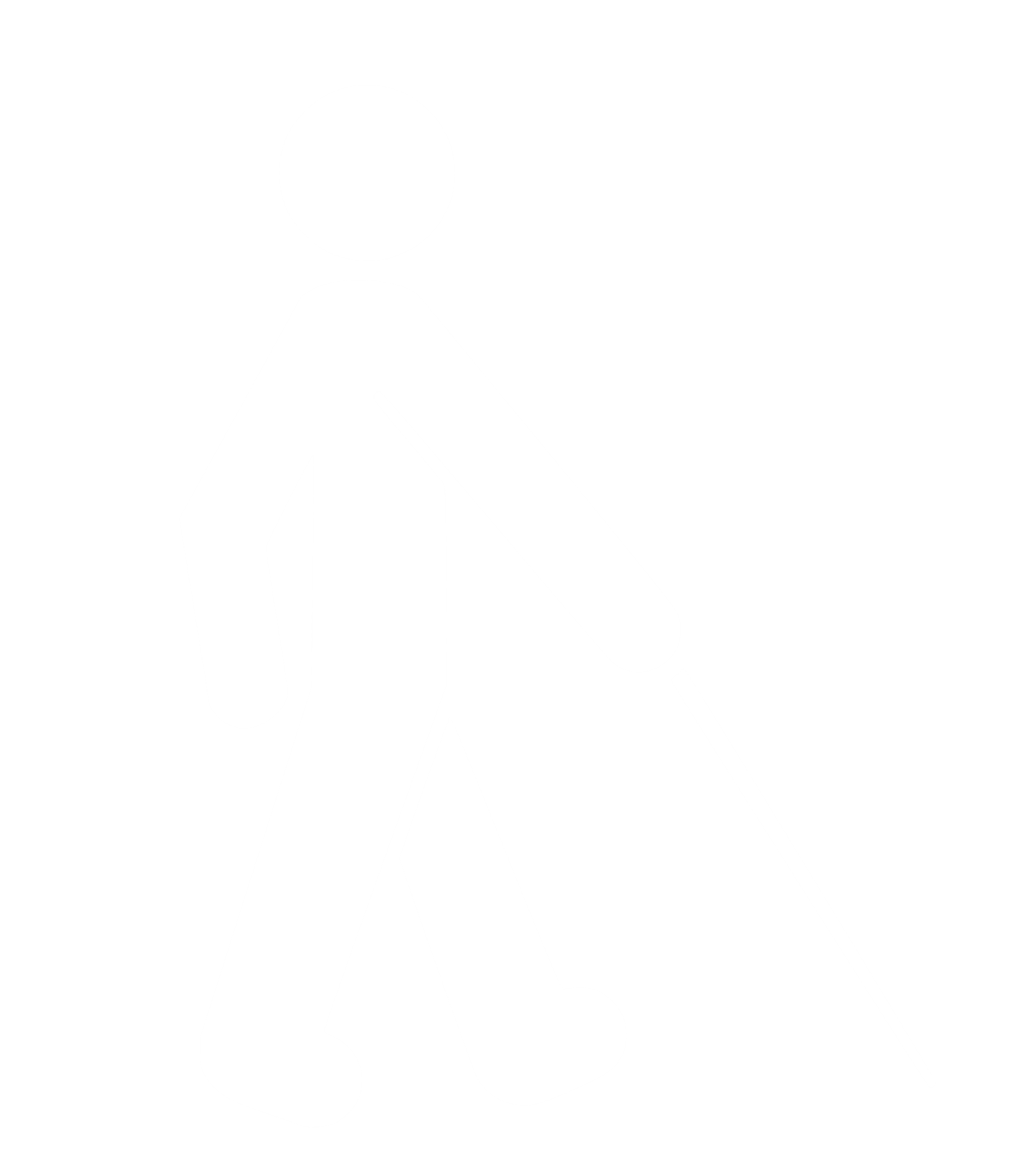 Microcontrolador.
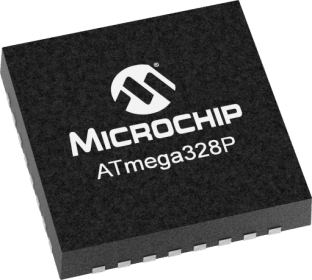 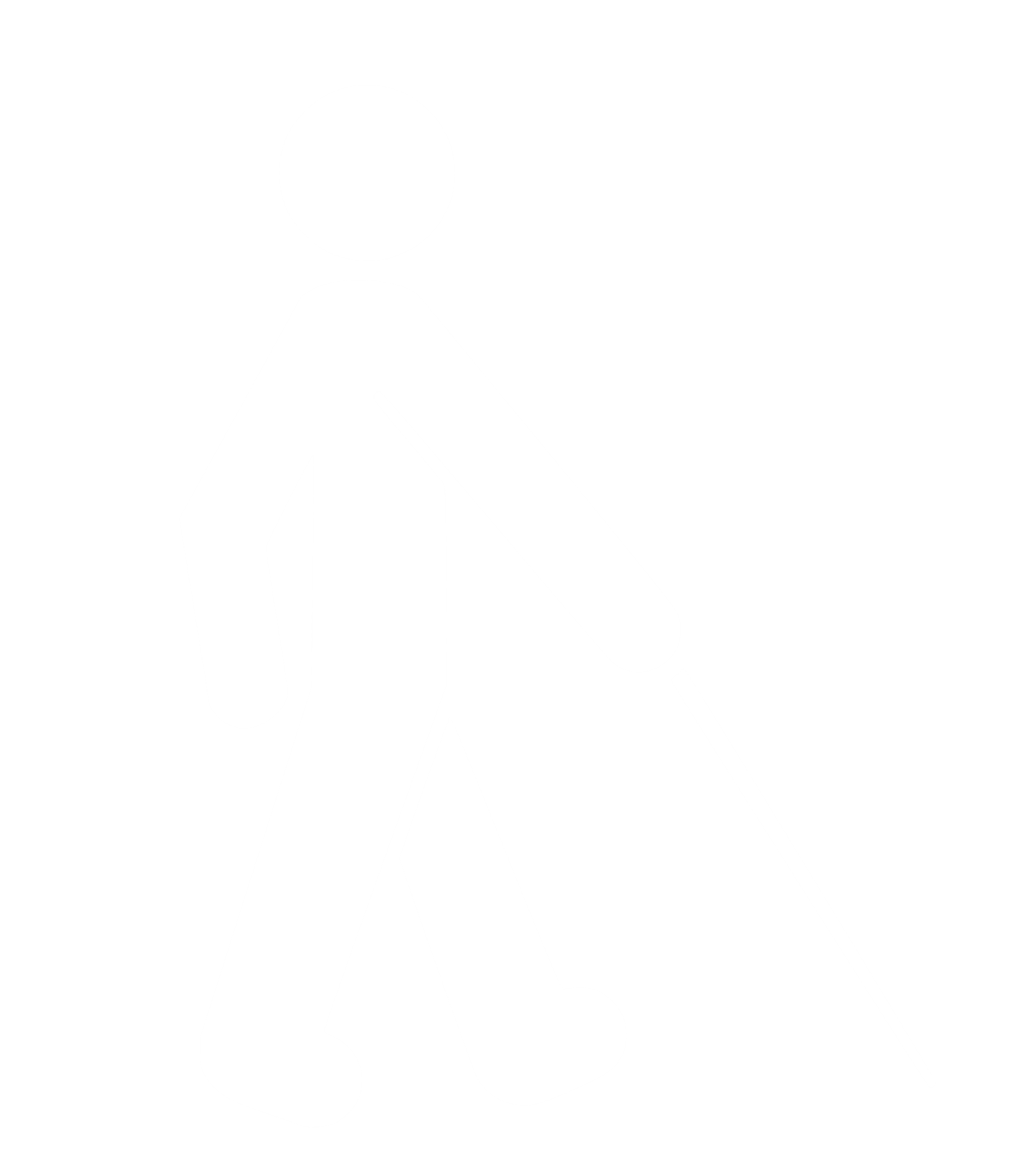 Acondicionamiento.
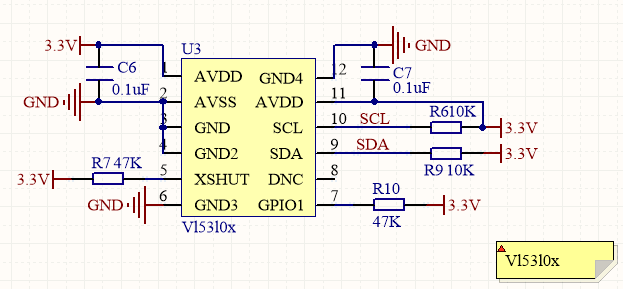 Fase de operación del sensor.




      Configuración NPN emisor común.
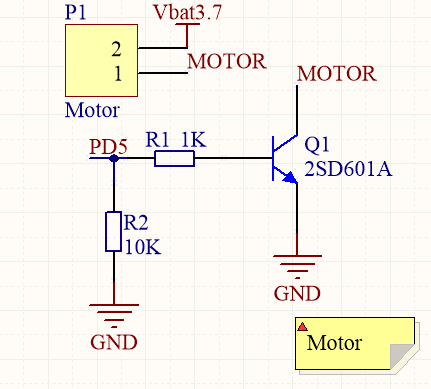 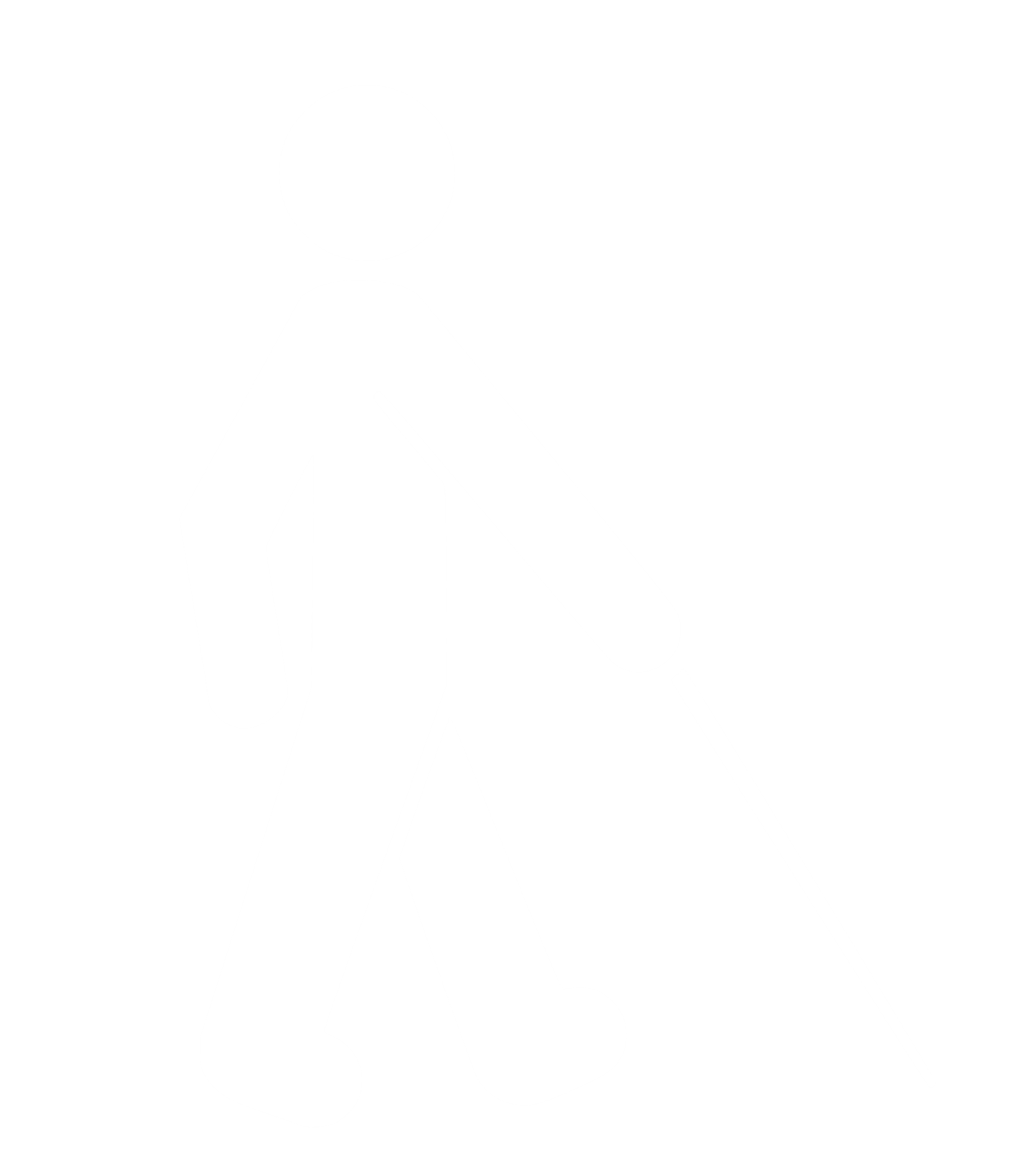 Placa de circuito impreso.
Vista Frontal
Vista Posterior
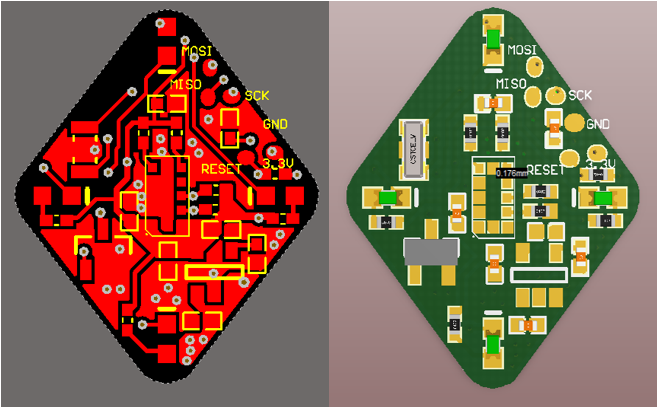 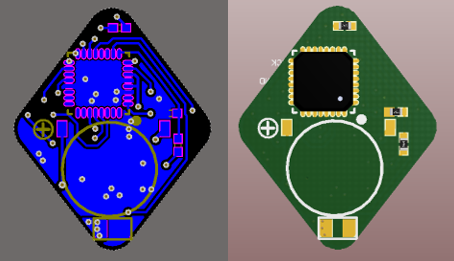 Dimensiones 16,8mm x 20,4 mm
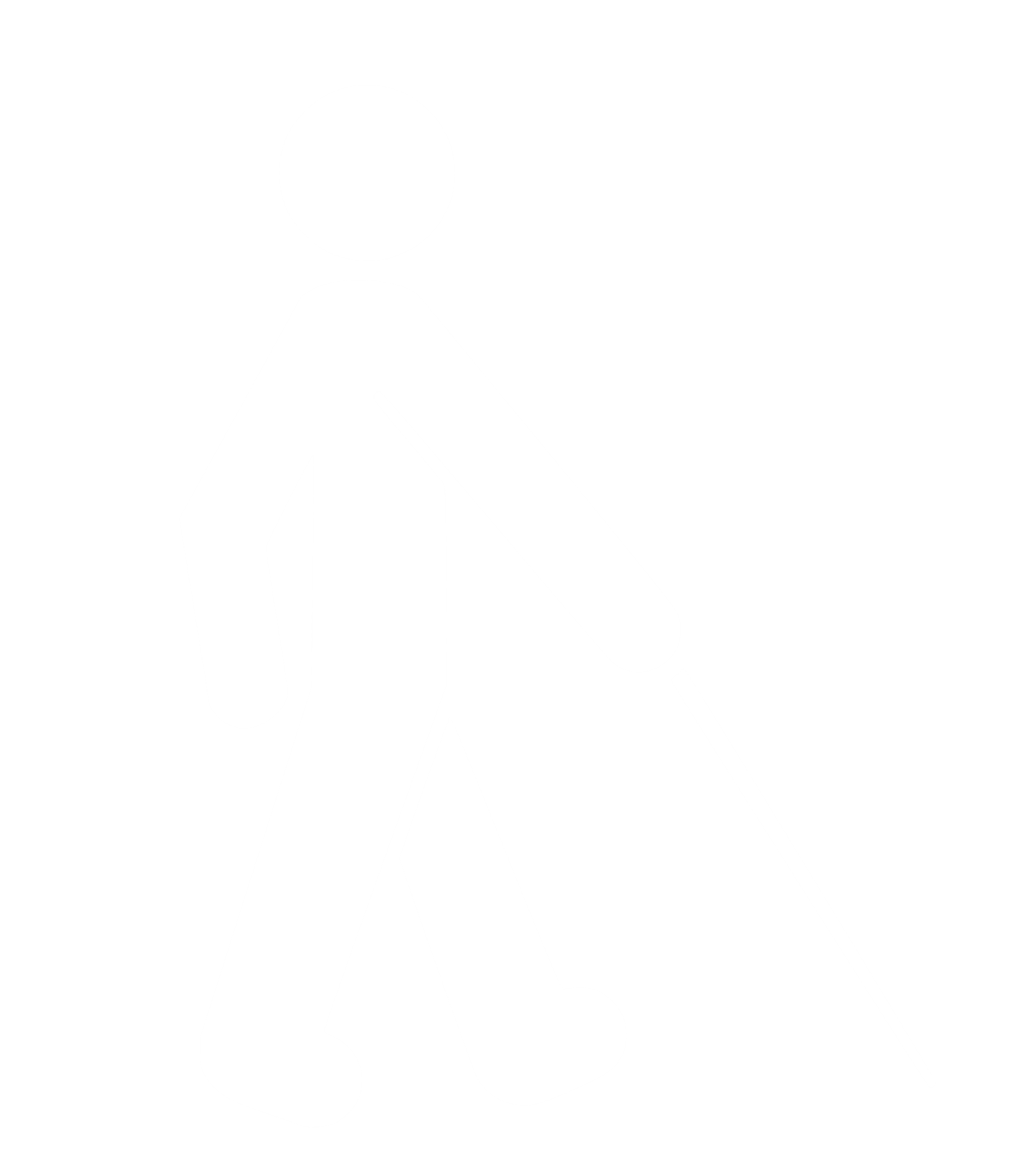 Placa de circuito impreso ensamblada.
Vista Frontal
Vista Posterior
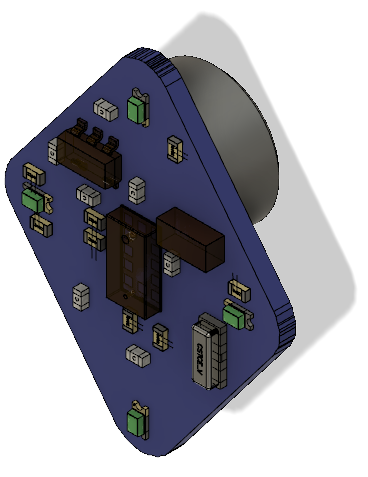 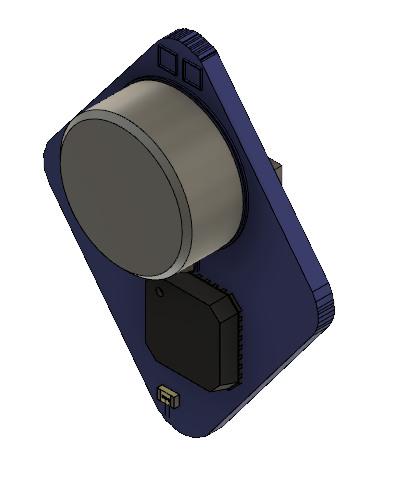 Carcasa
Placa Electrónica
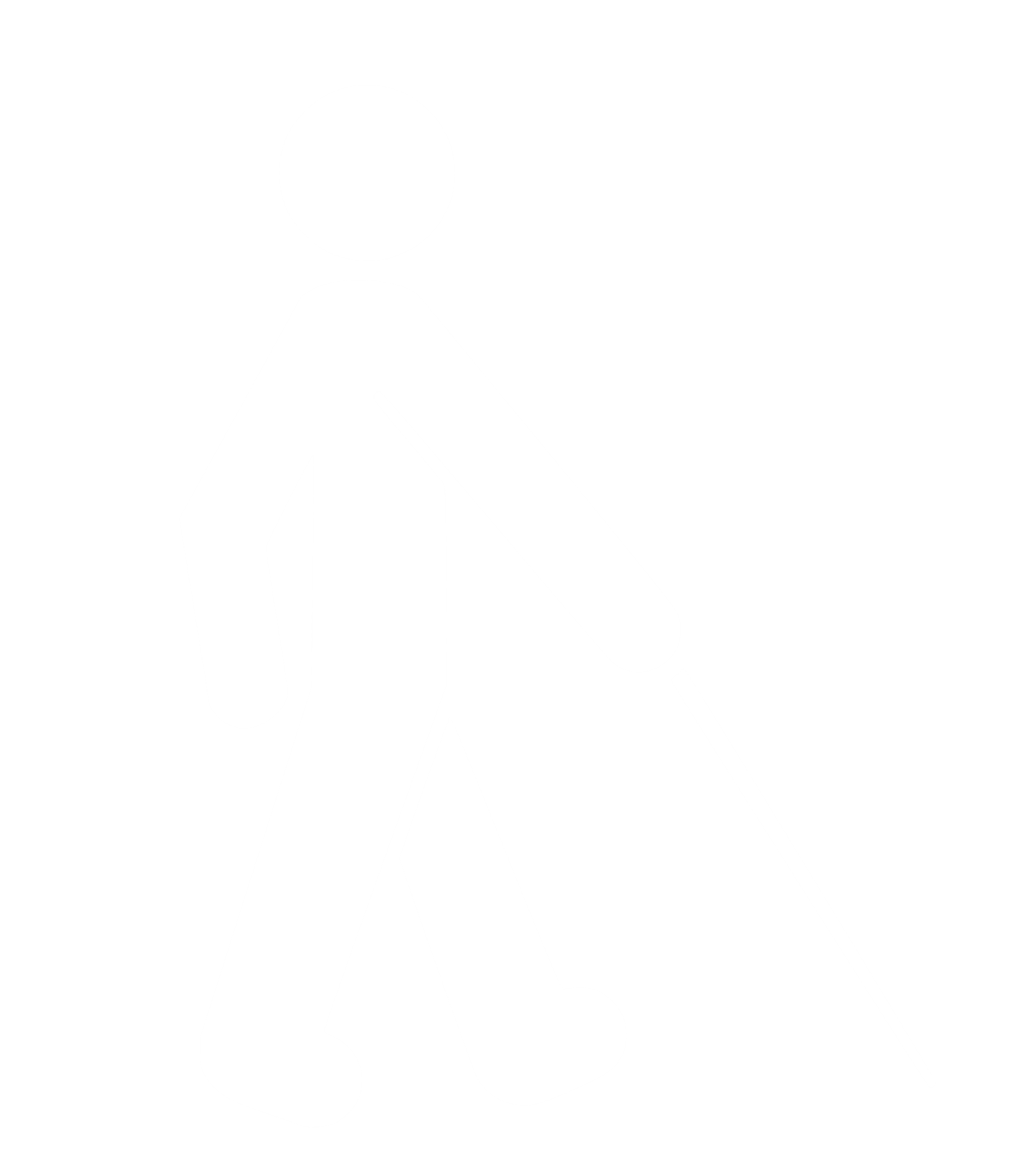 Fabricación e implementación.
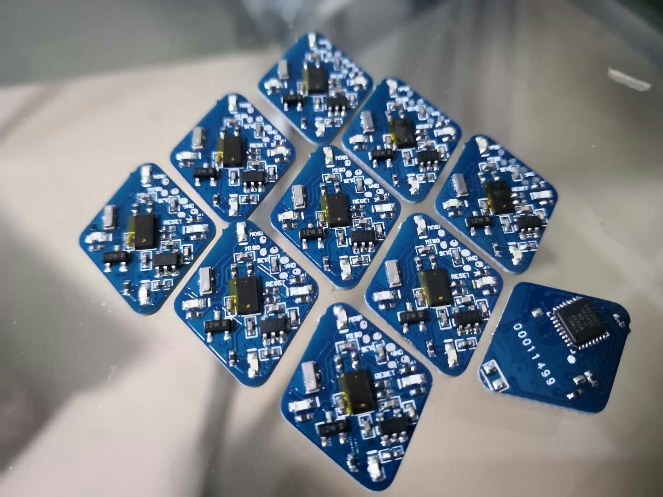 Fabricación extranjera.
Carcasa
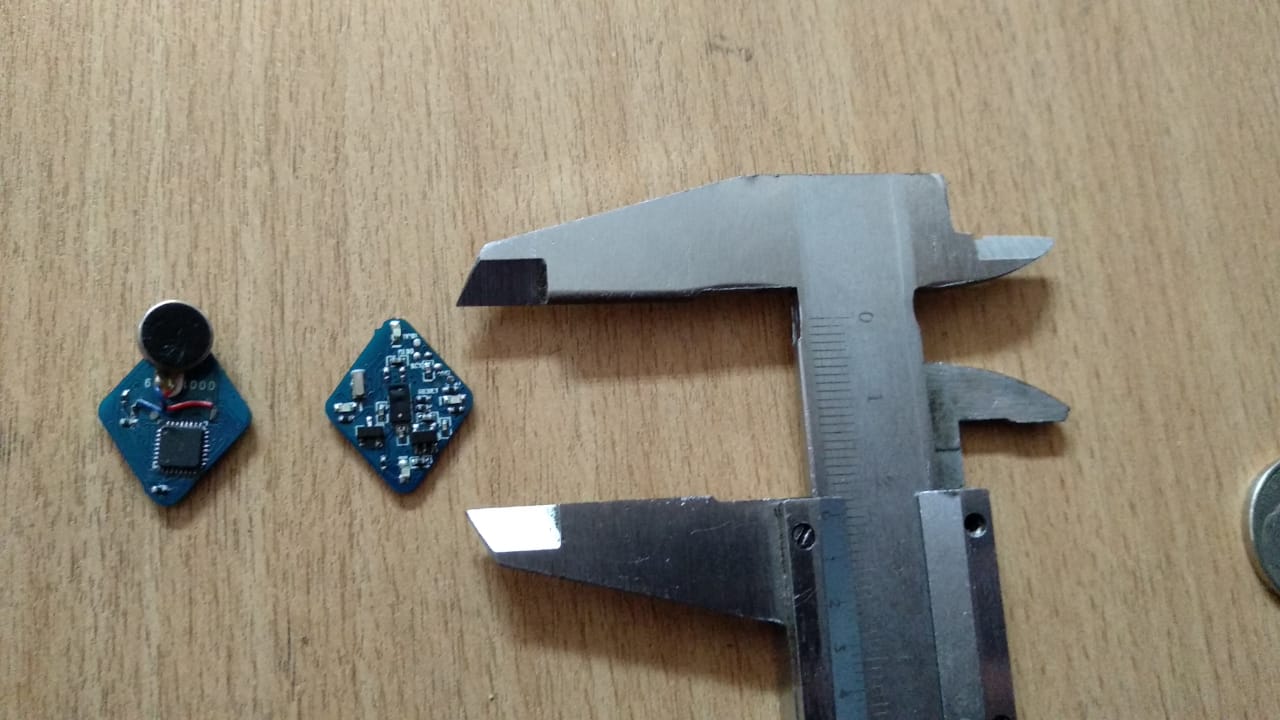 Placa Electrónica
Tamaño referencial.
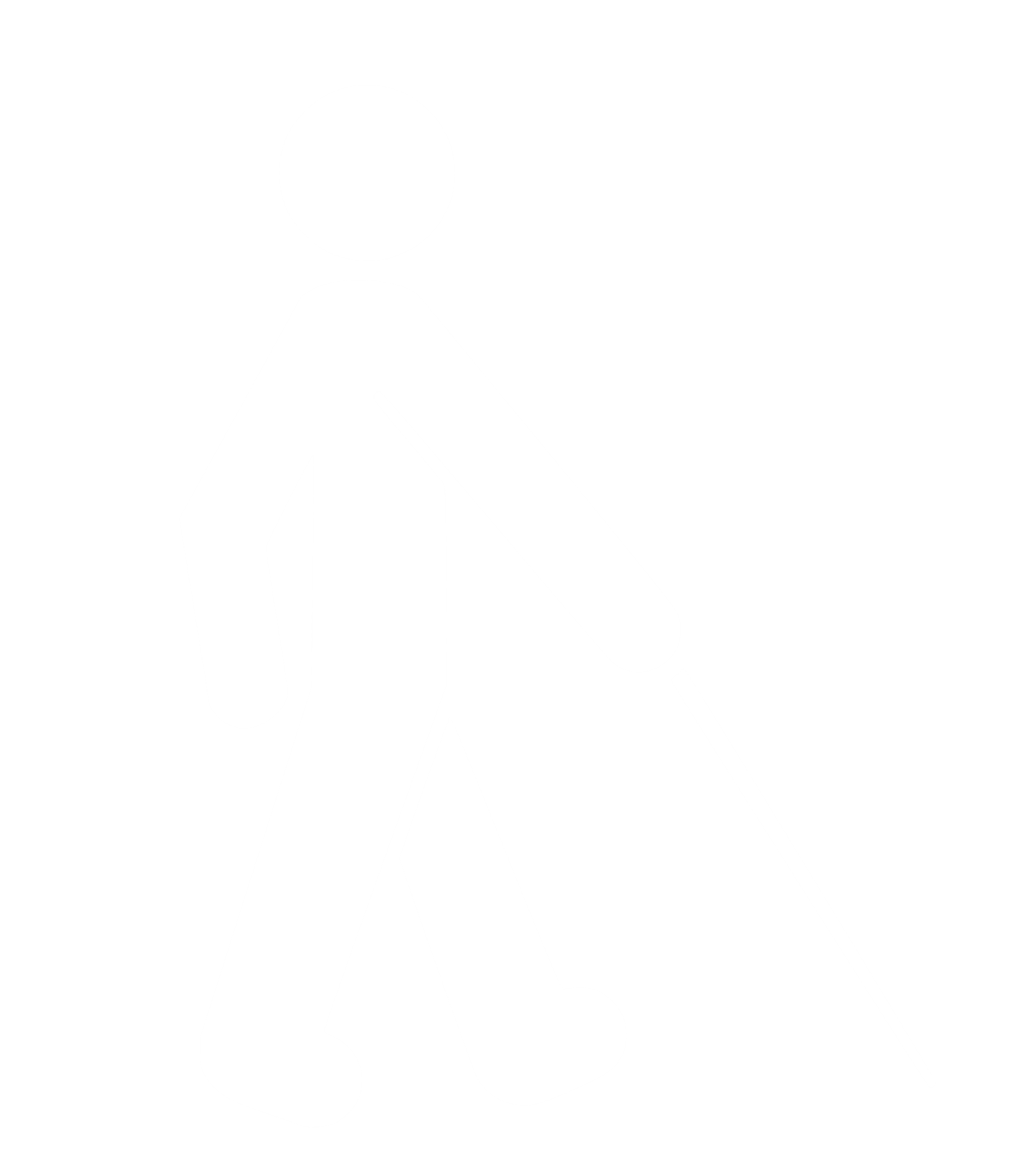 Diseño mecánico.
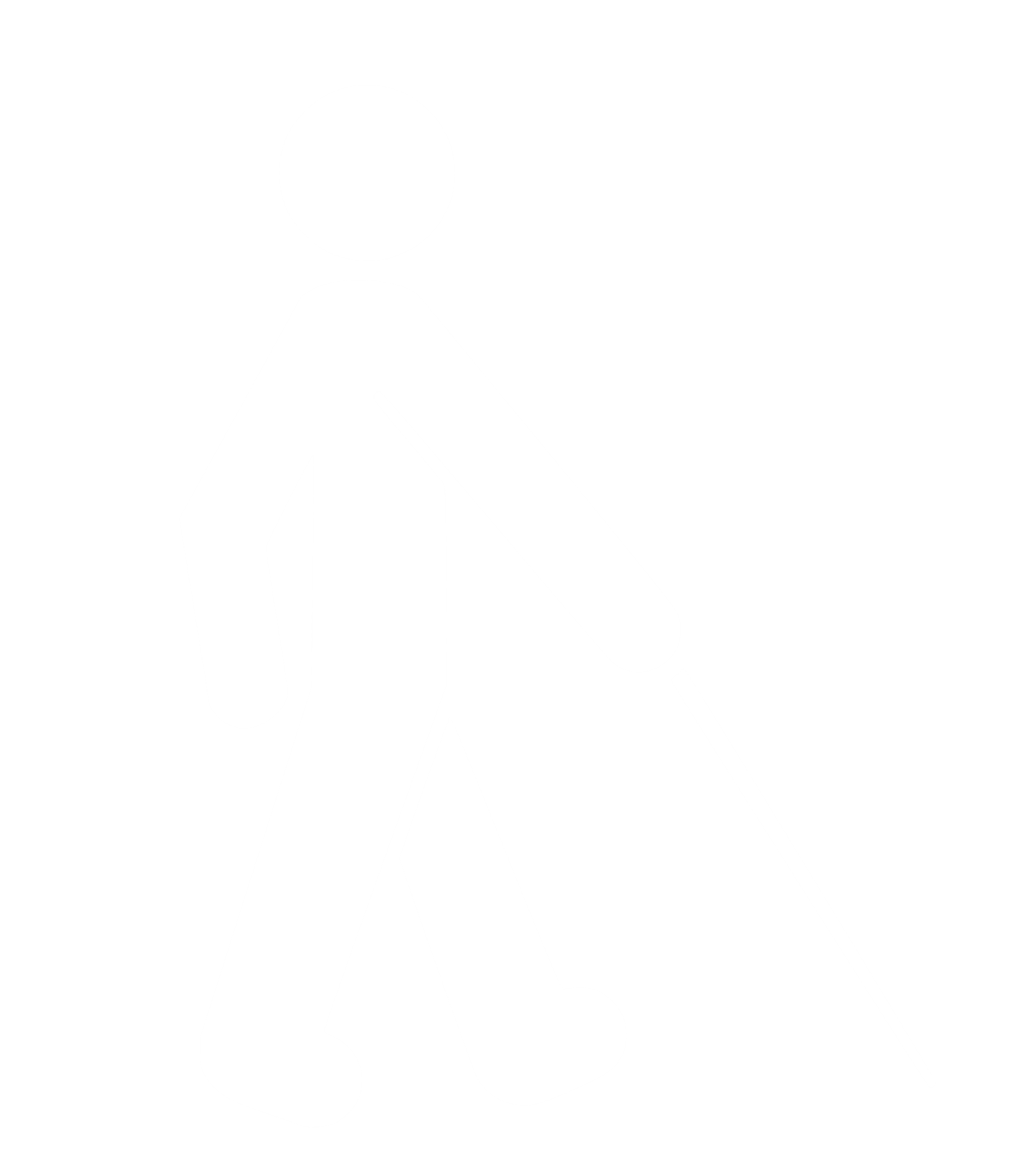 Consideraciones de diseño.
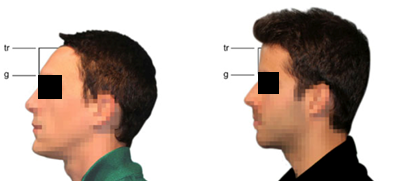 Compensación de ángulo de la frente.
Carcasa
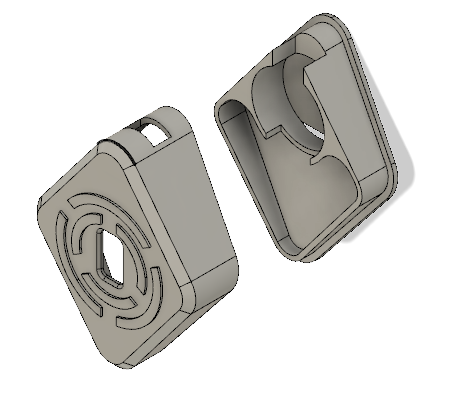 Placa Electrónica
Modelado 3D.
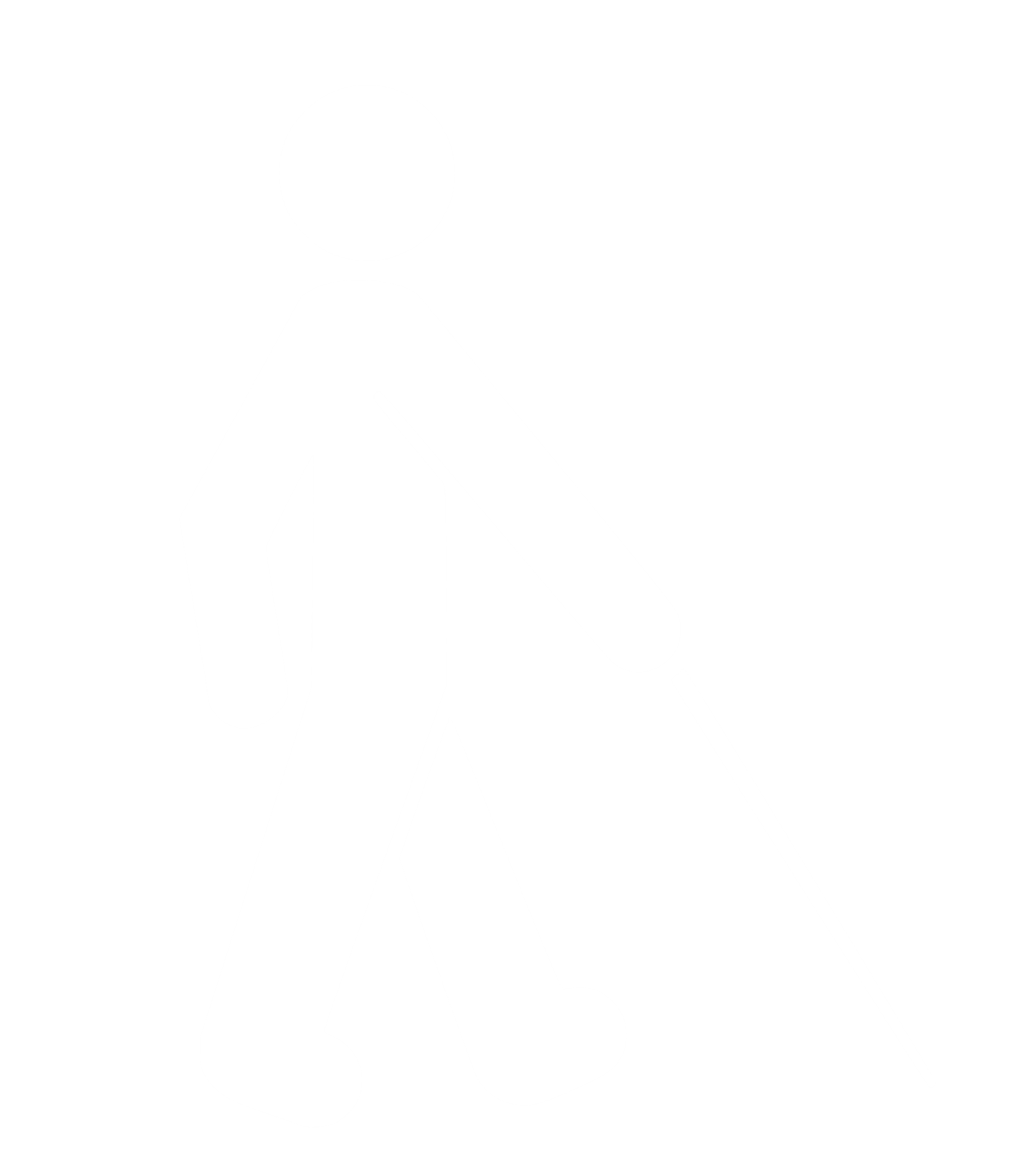 Proceso de manufactura.
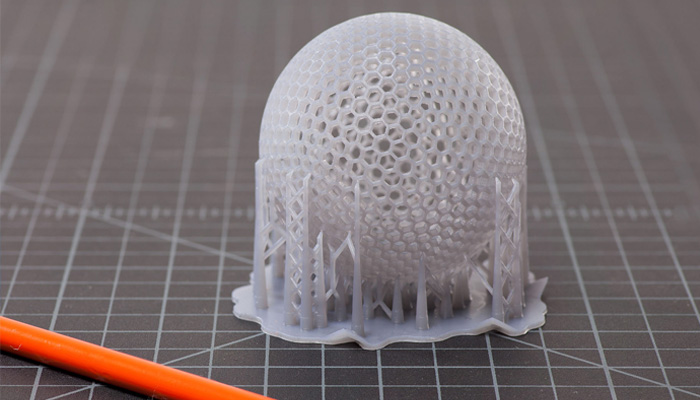 Impresión 3D mediante estereolitografía.
 Resolución de hasta 0,01mm
Carcasa
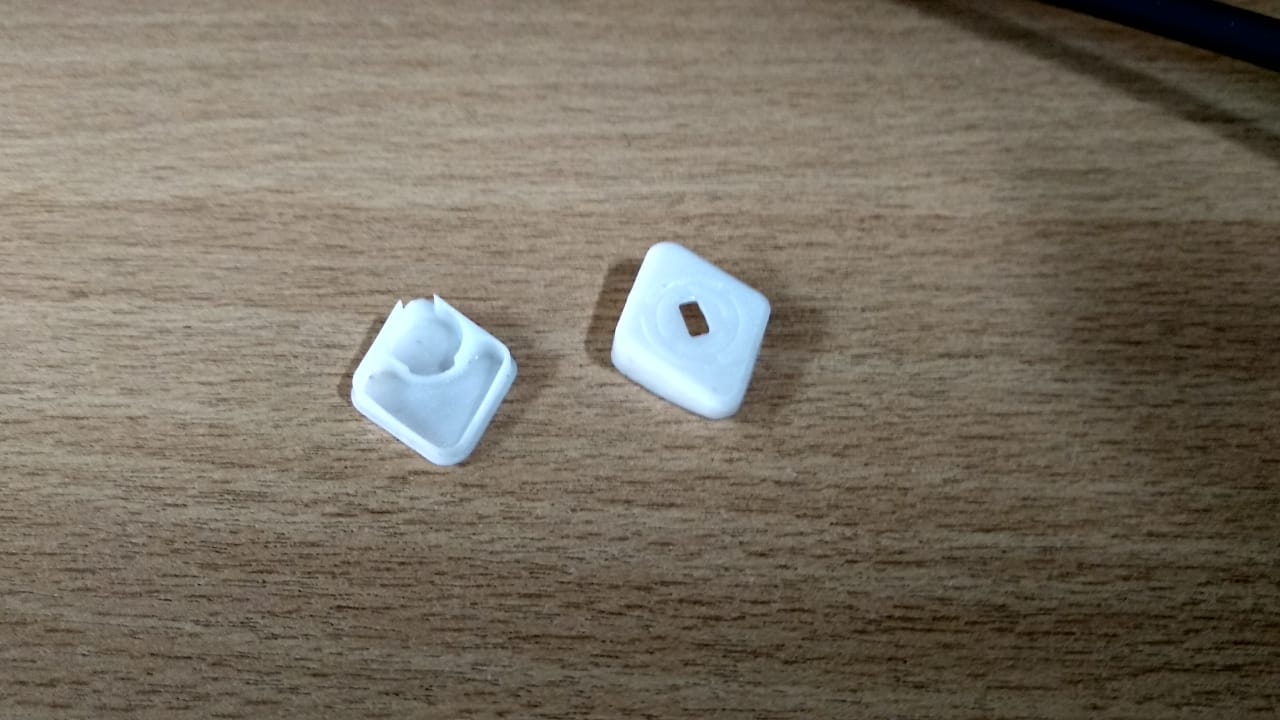 Placa Electrónica
Prototipado.
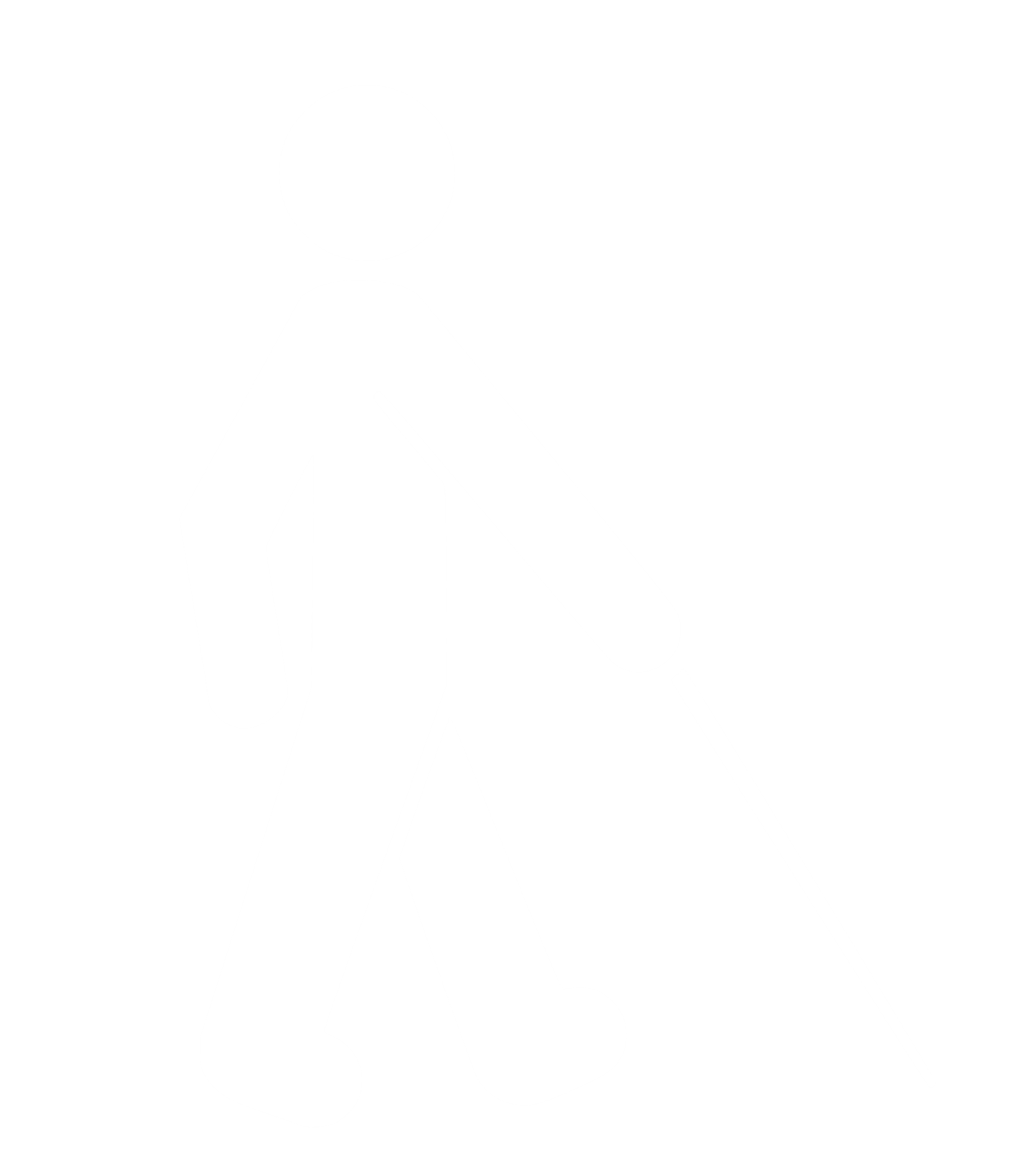 Software del dispositivo.
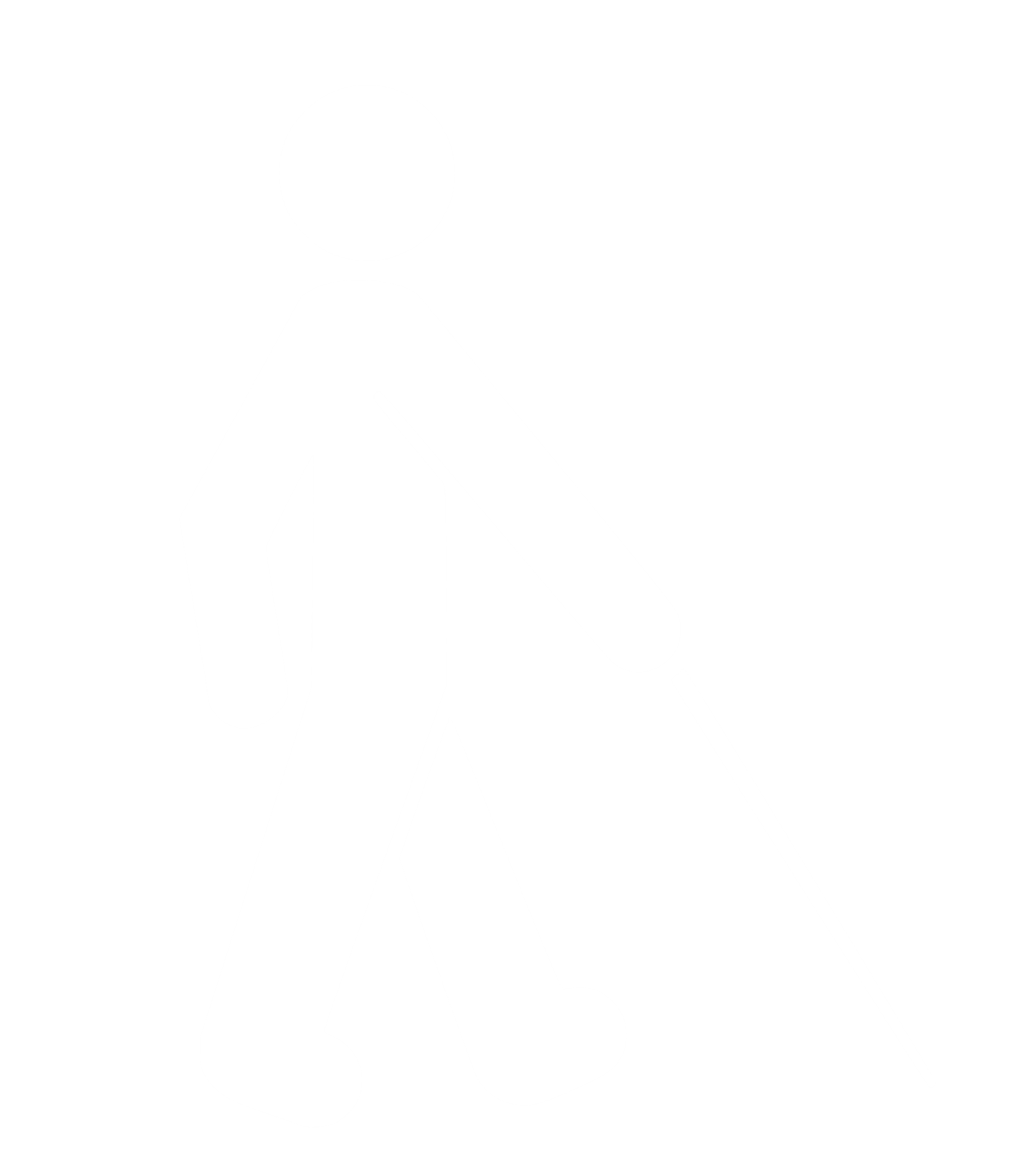 Software del dispositivo.
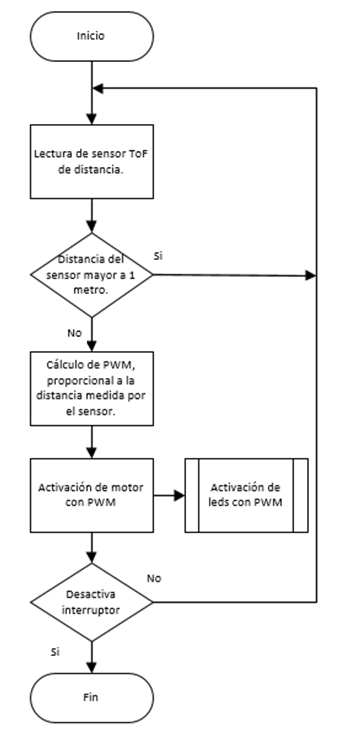 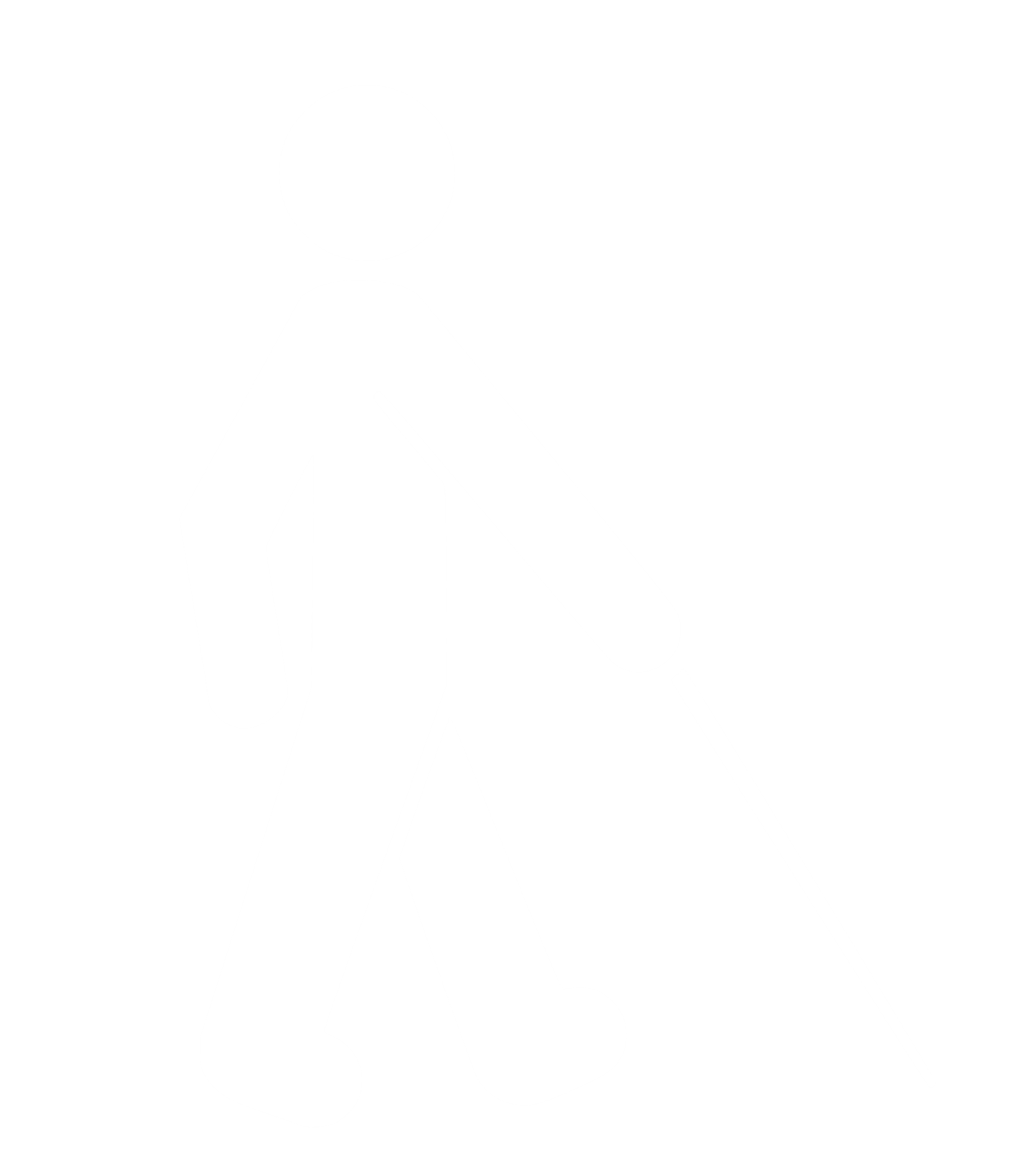 Dispositivo en funcionamiento.
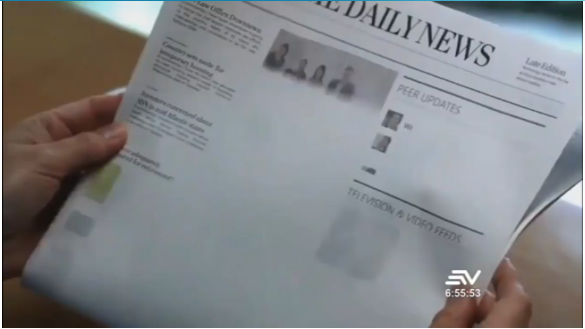 Carcasa
Placa Electrónica
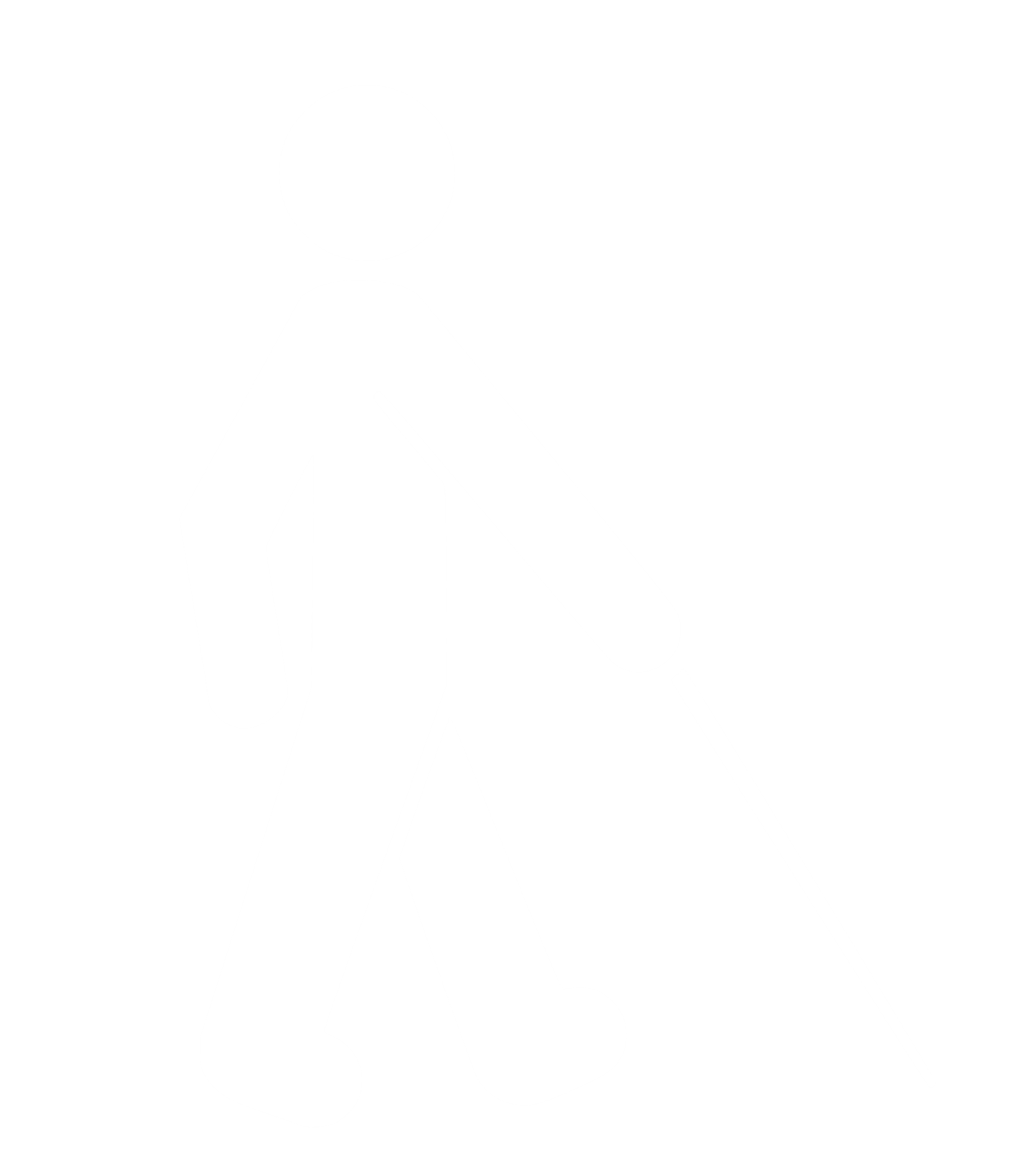 Pruebas.
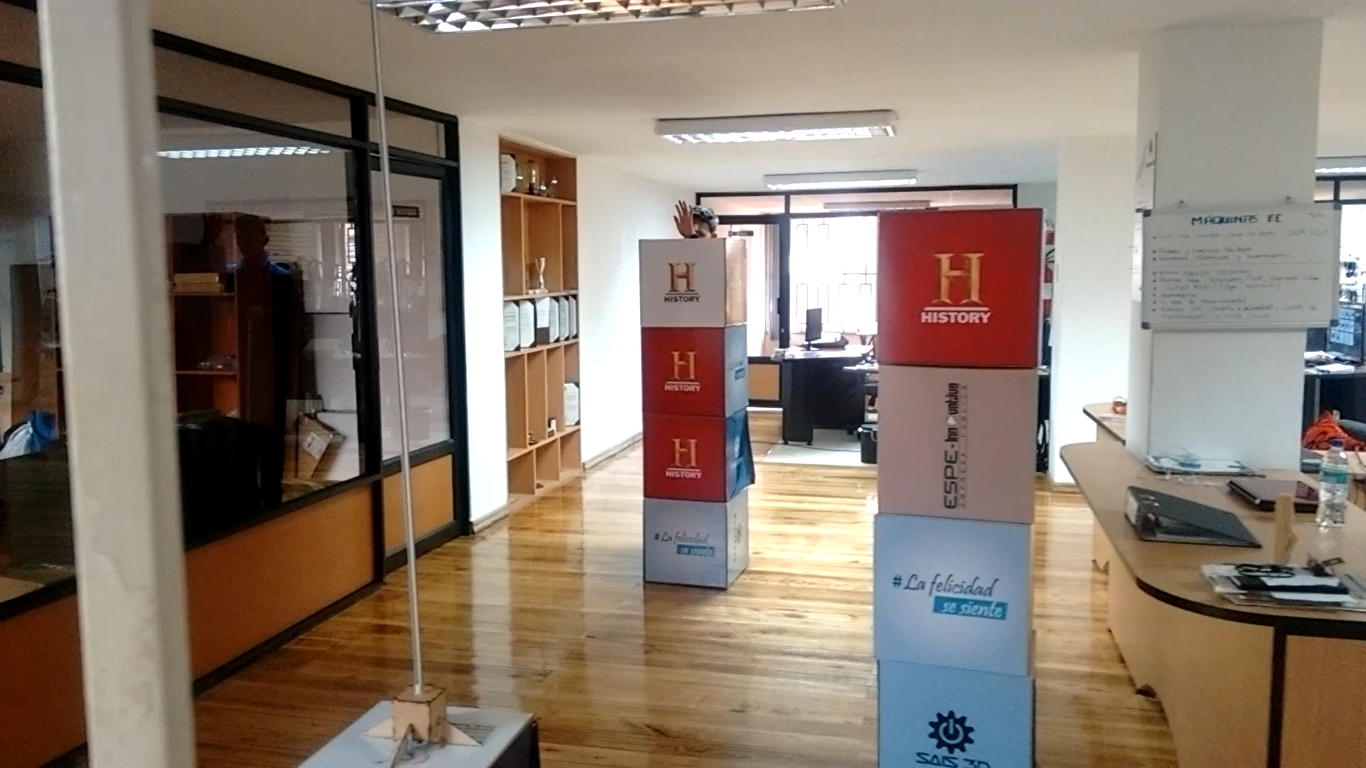 Carcasa
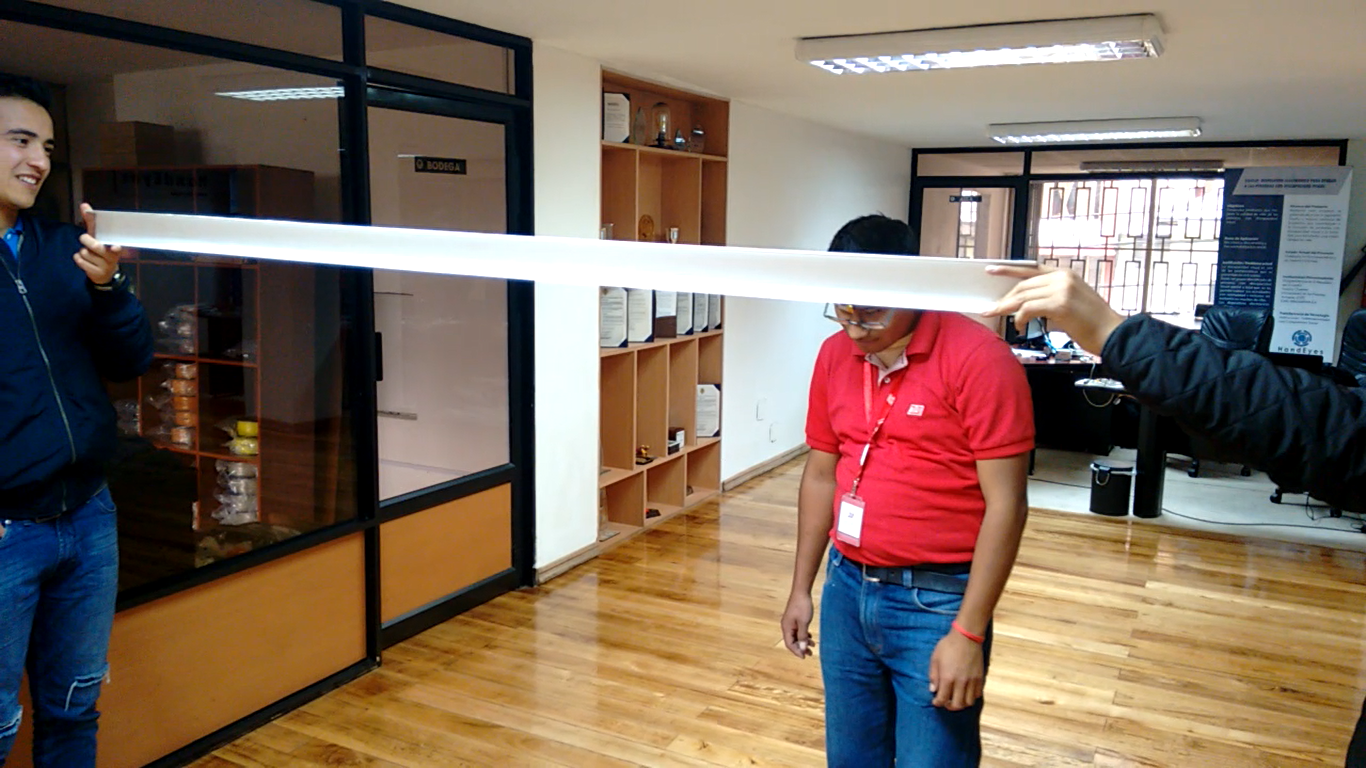 Placa Electrónica
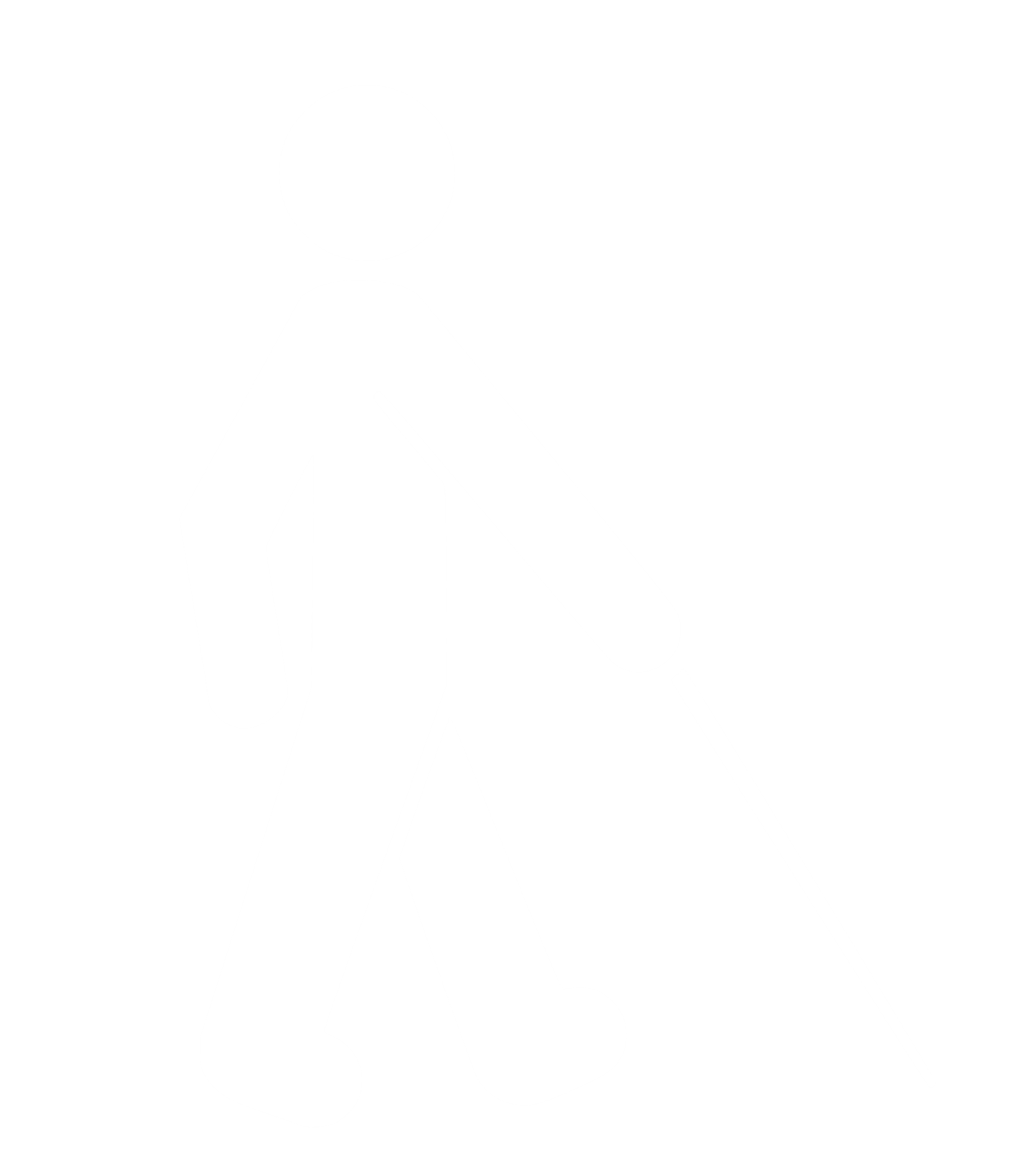 Resultados.
Usuarios que mantuvieron el dispositivo durante la entrevista.
El usuario pudo atravesar el circuito de obstáculos.
Carcasa
Placa Electrónica
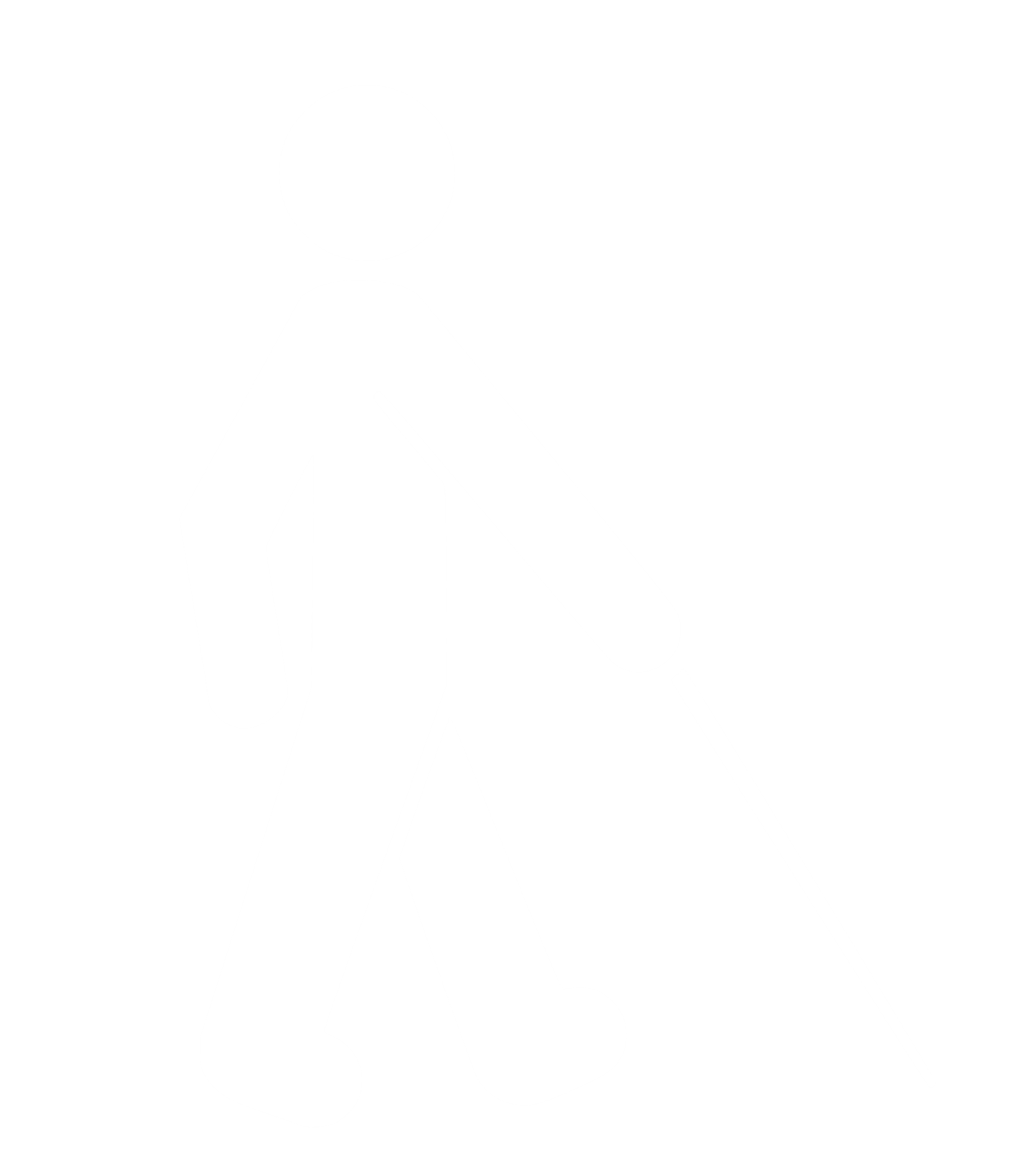 Resultados.
Personas que mantuvieron el dispositivo por más de dos horas.
Personas dispuestas a implantarse el dispositivo.
Carcasa
Placa Electrónica
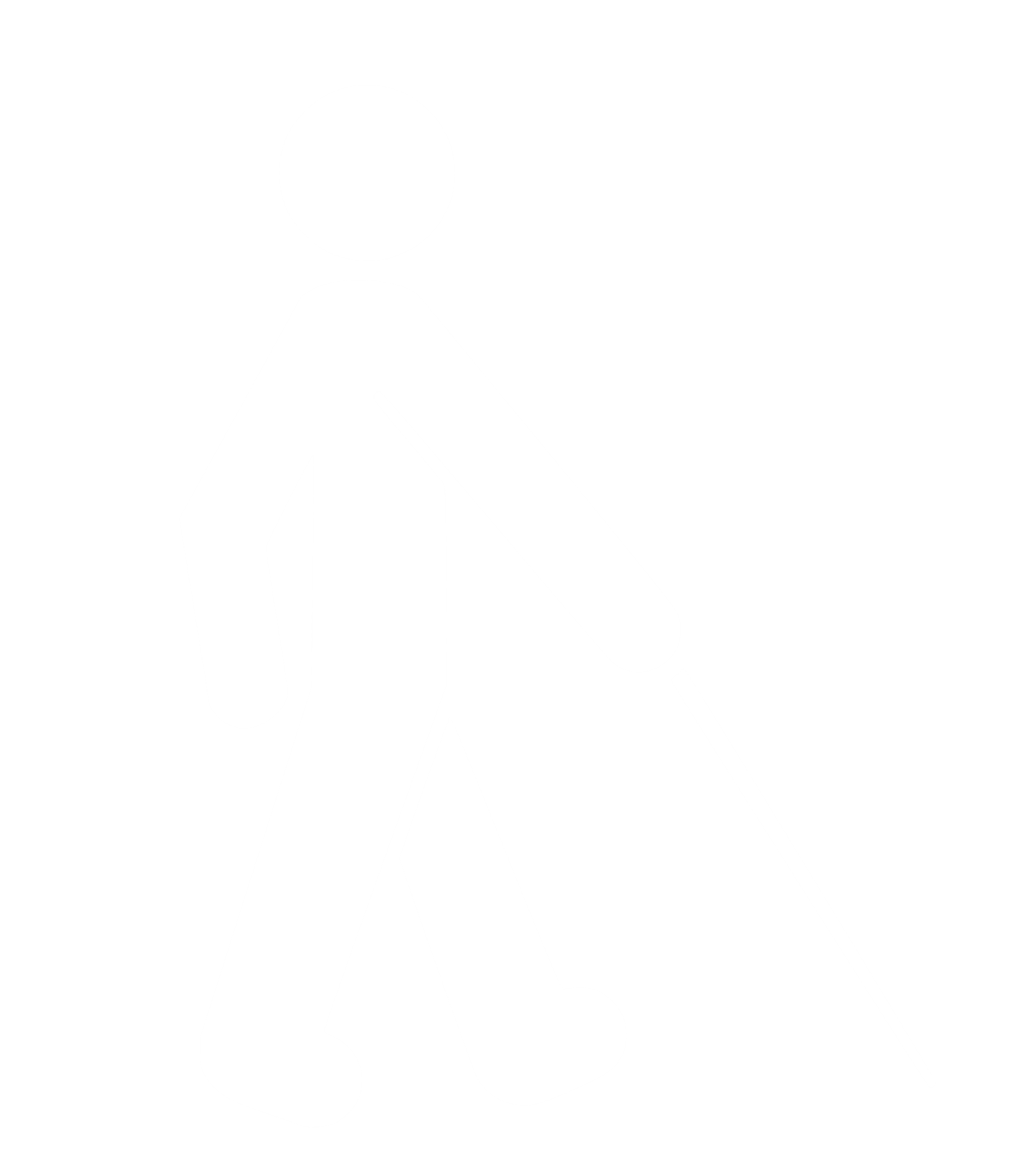 Impacto.
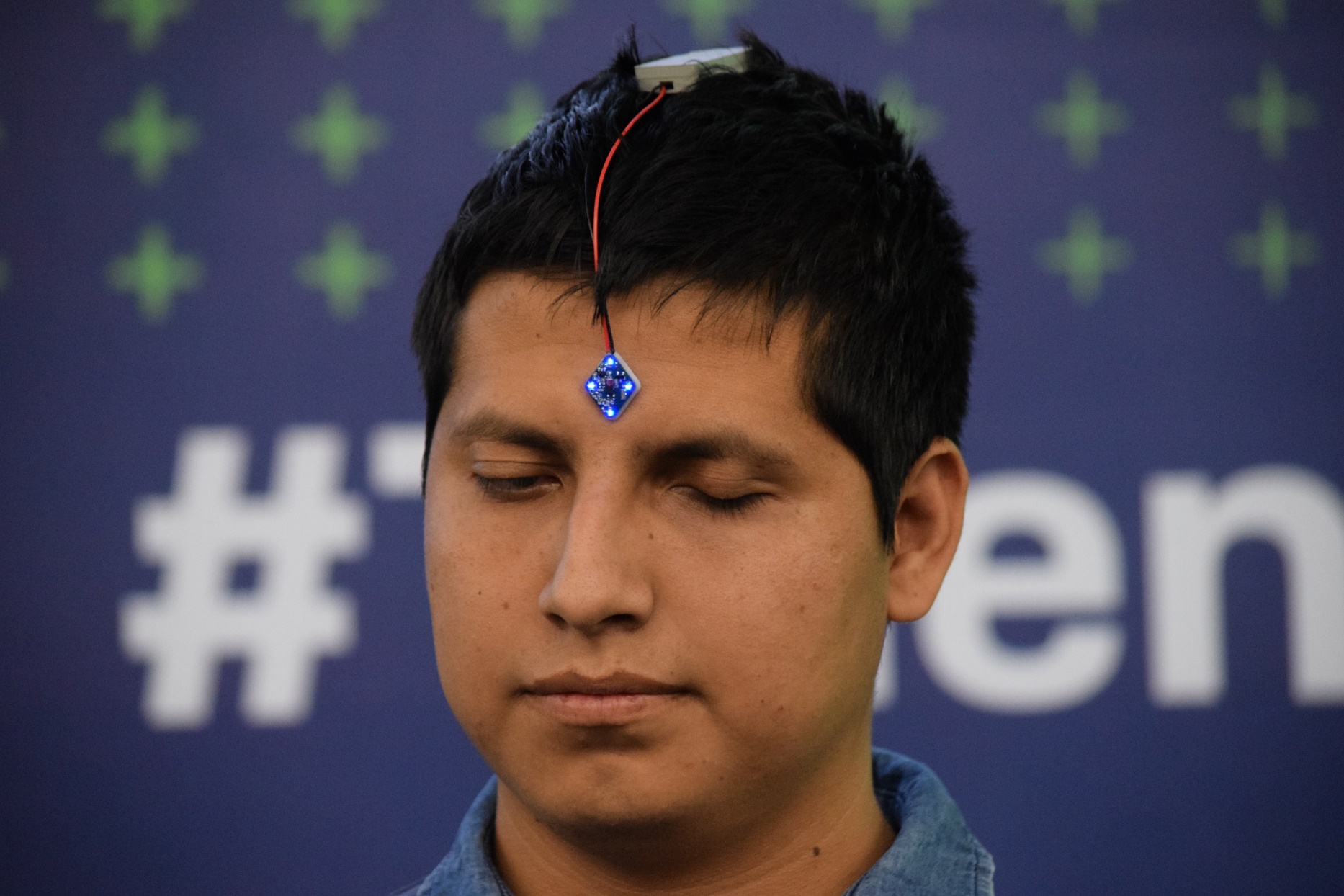 Talent Land 2018, lanzamiento oficial.
Carcasa
Placa Electrónica
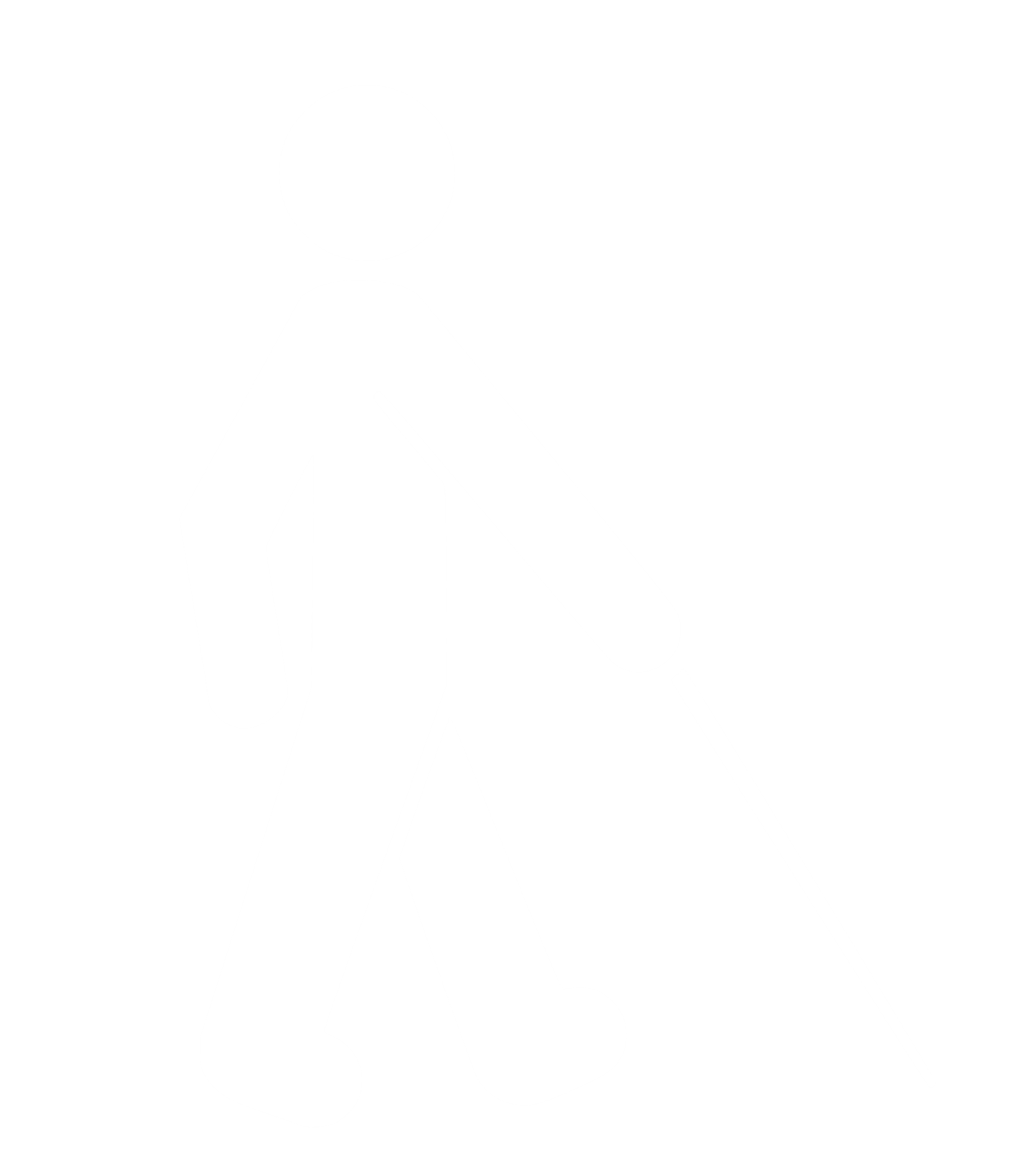 Impacto.
Nominado a los premios de la Cumbre Mundial sobre la Sociedad de la Información.
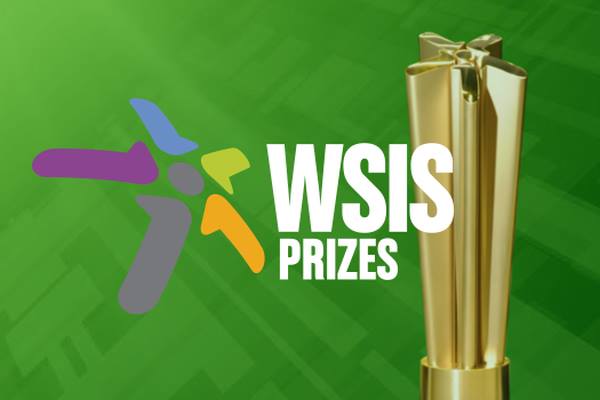 Carcasa
Placa Electrónica
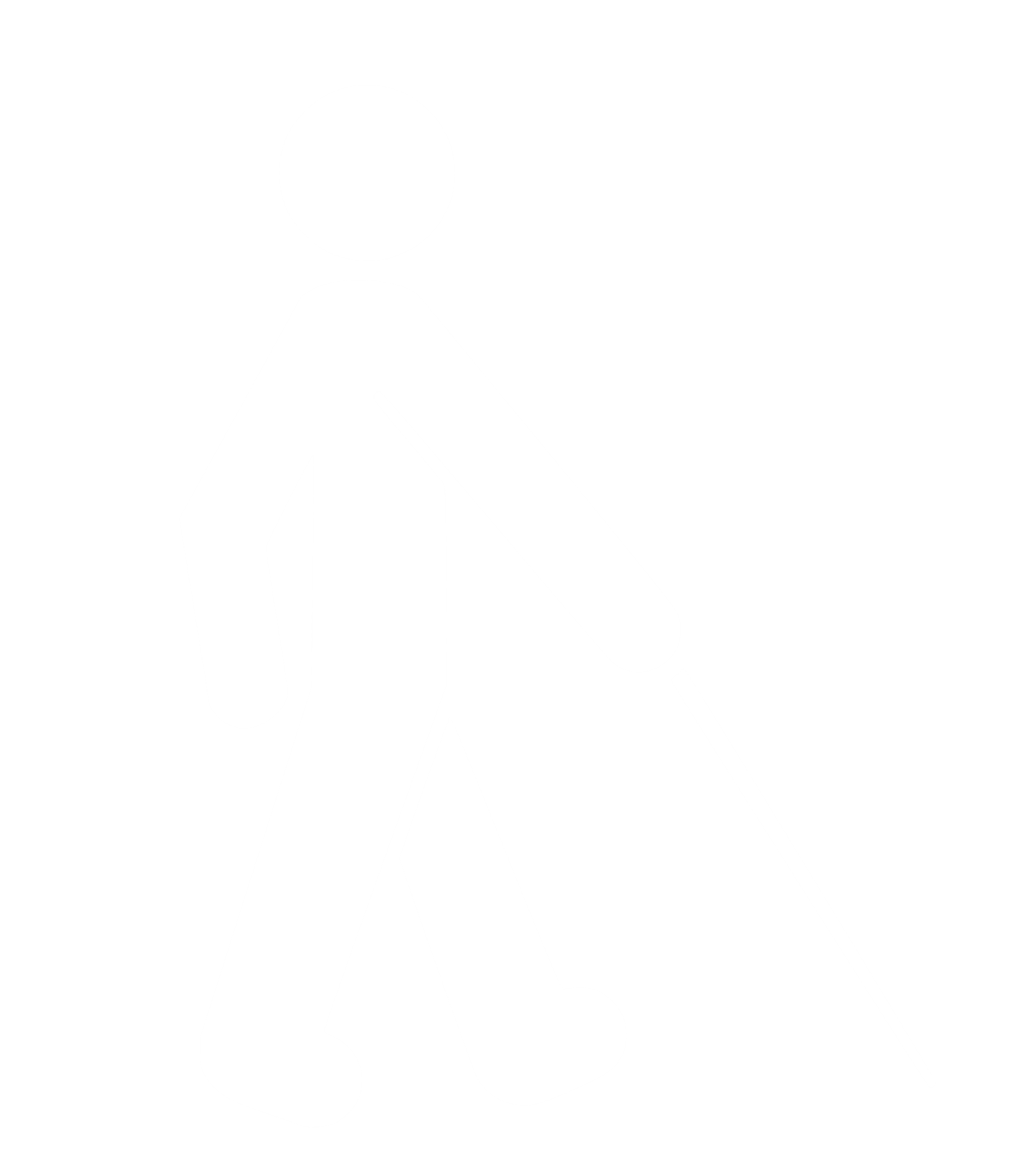 ¡GRACIAS!
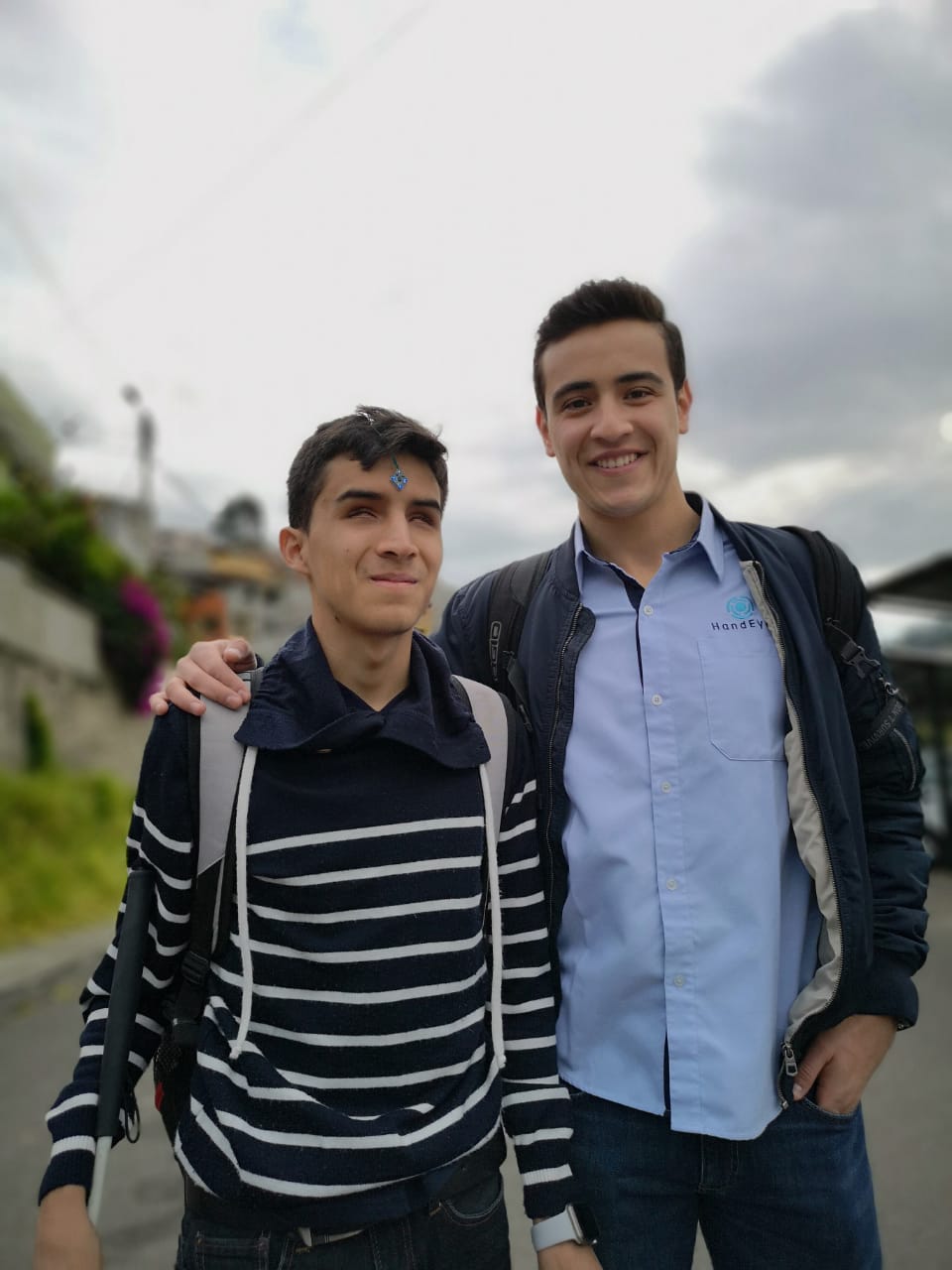 Carcasa
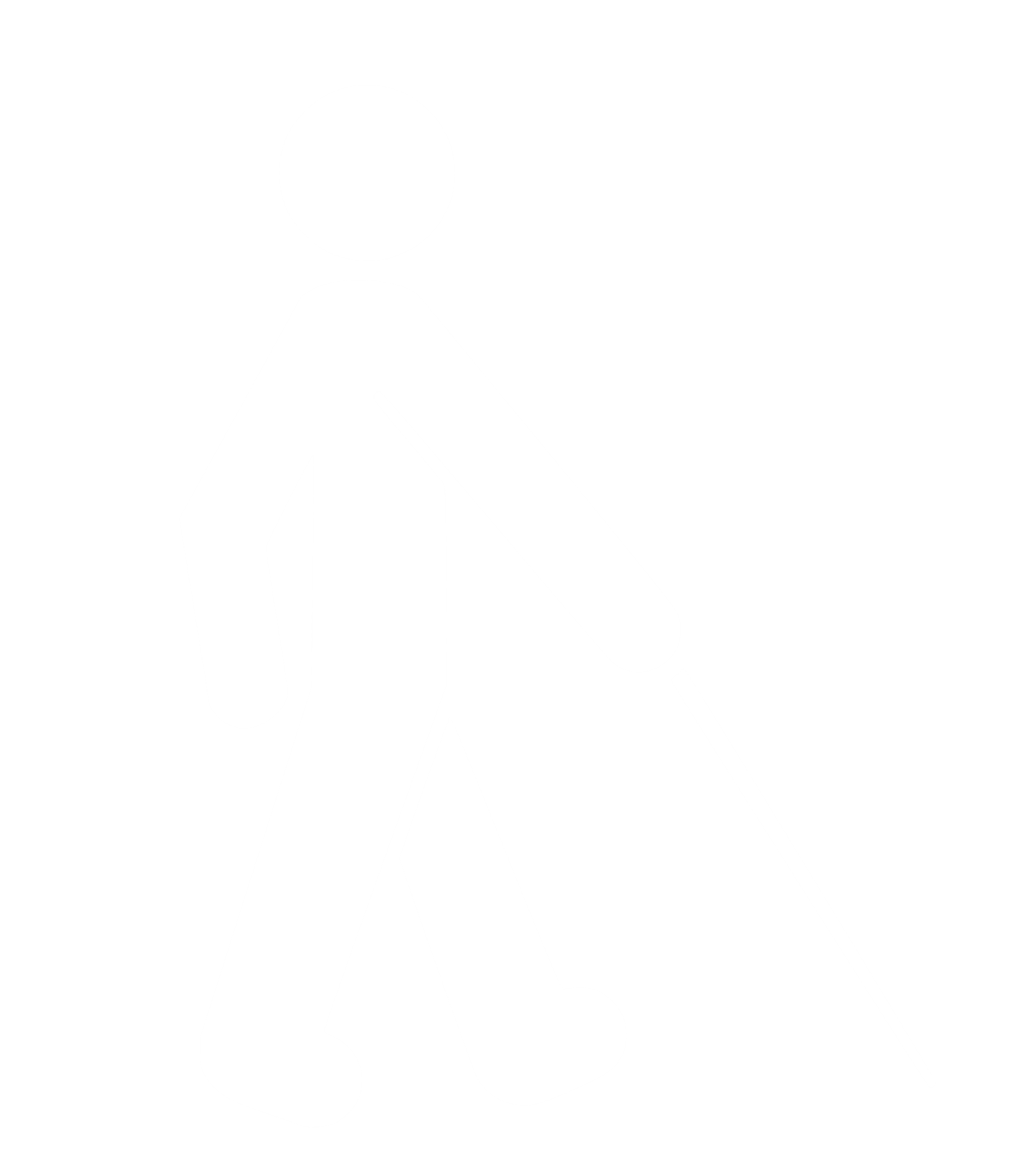 Conclusiones, recomendaciones y futuras etapas.
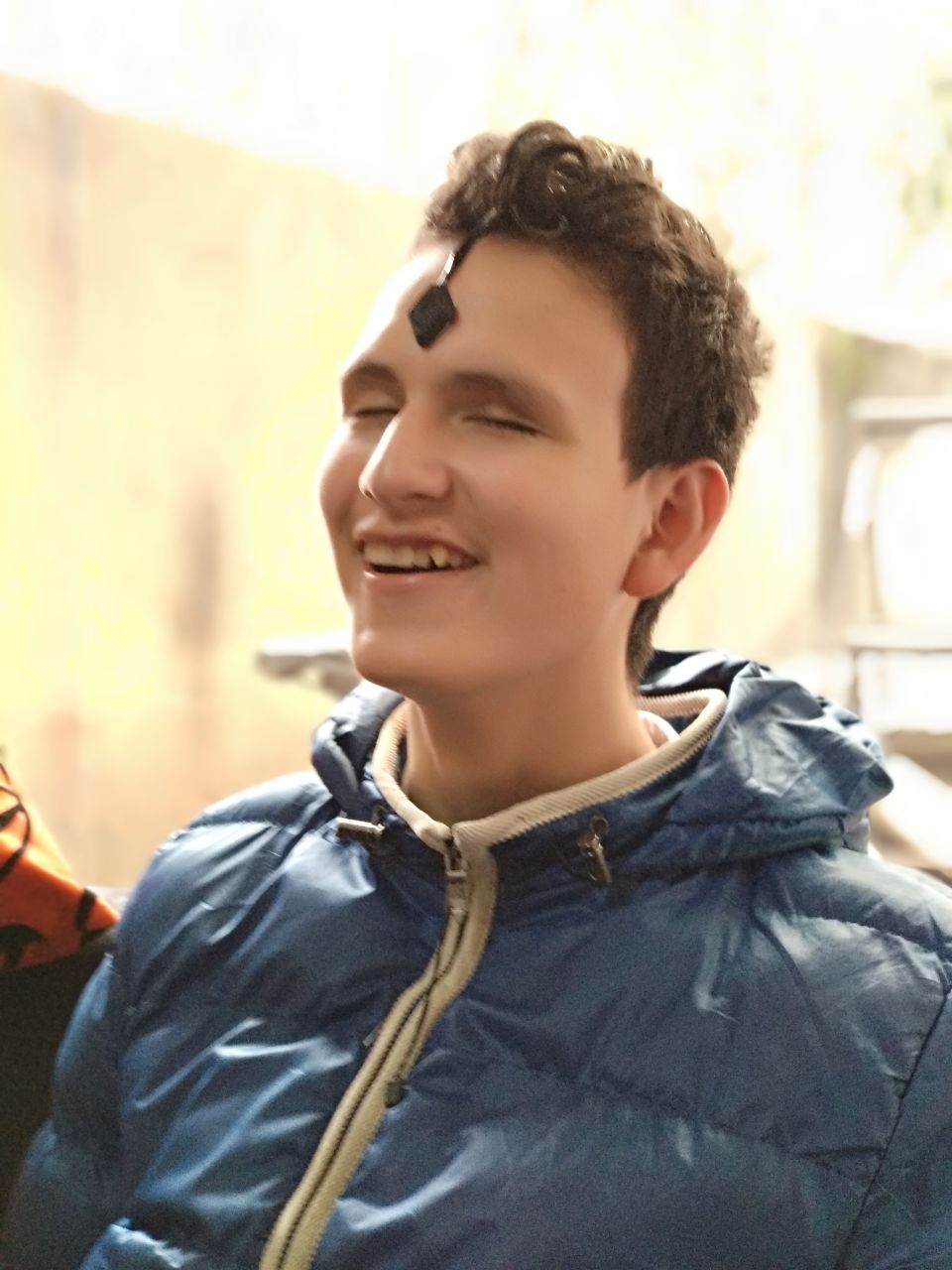 Carcasa